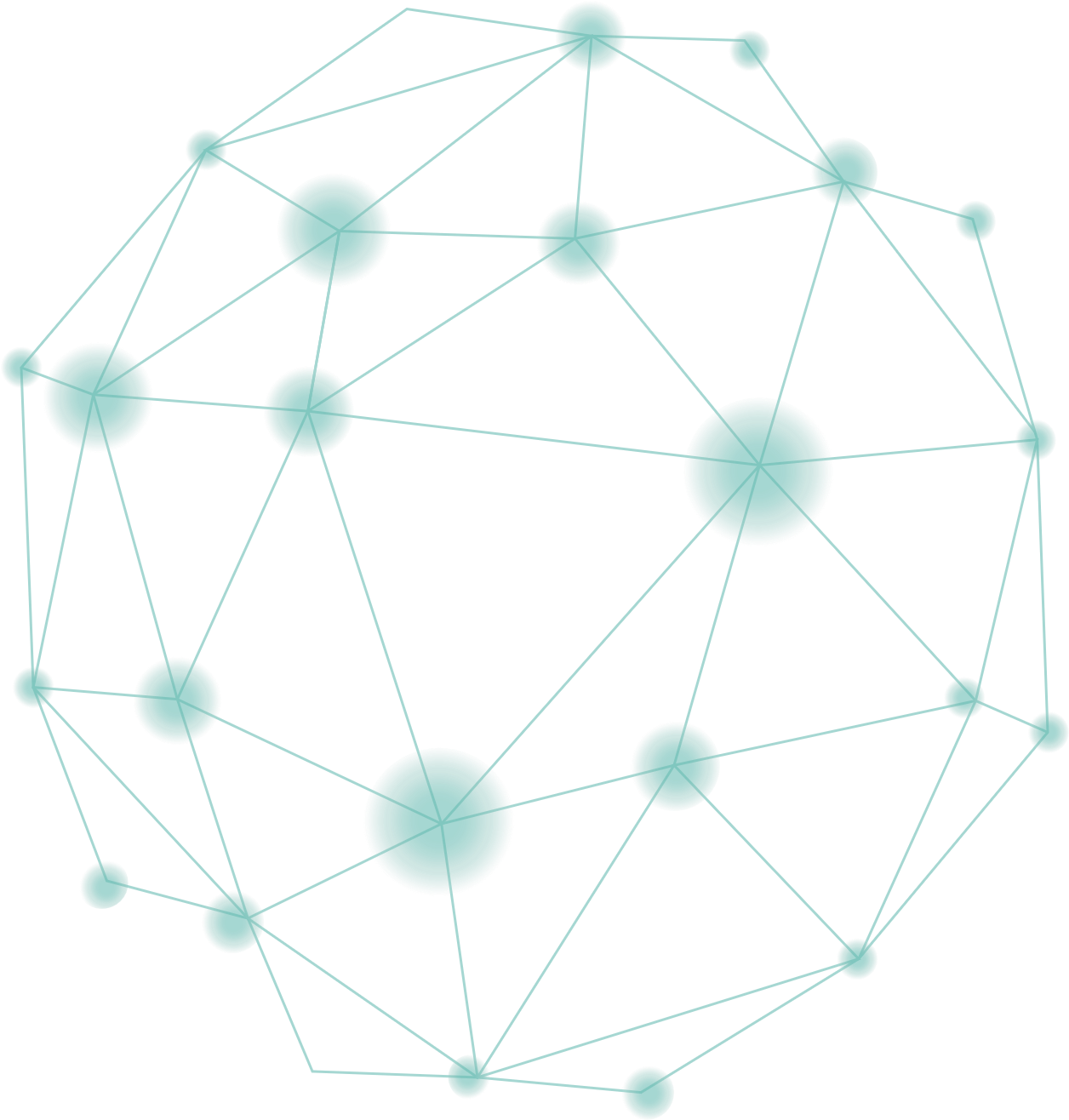 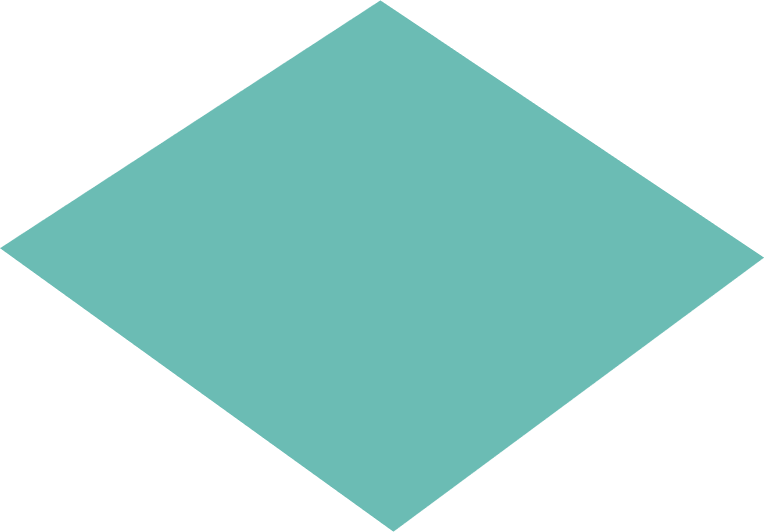 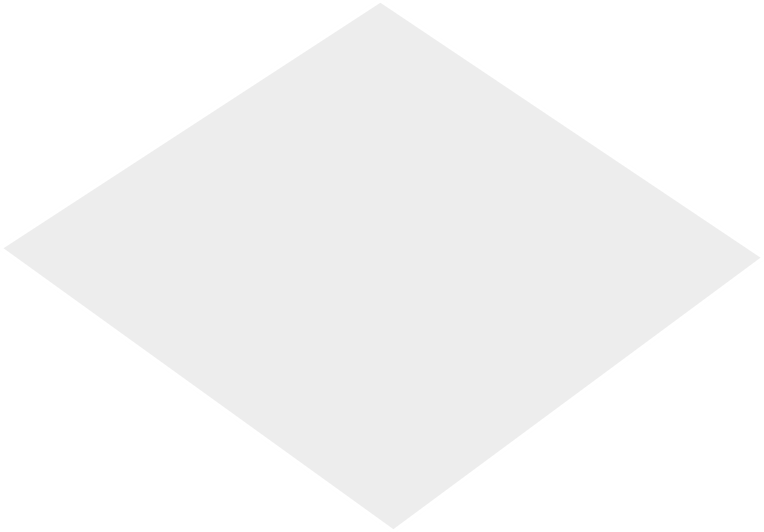 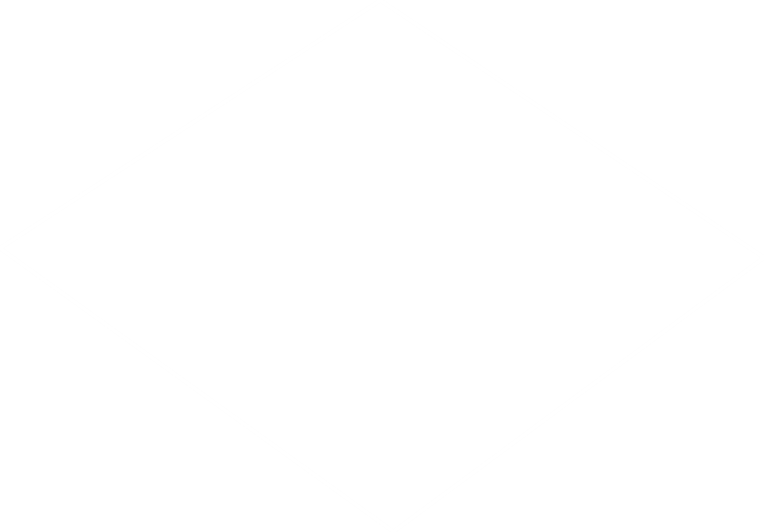 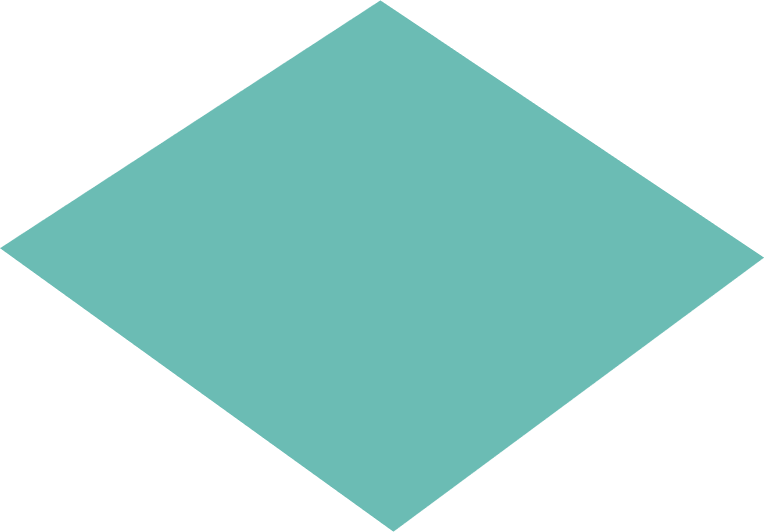 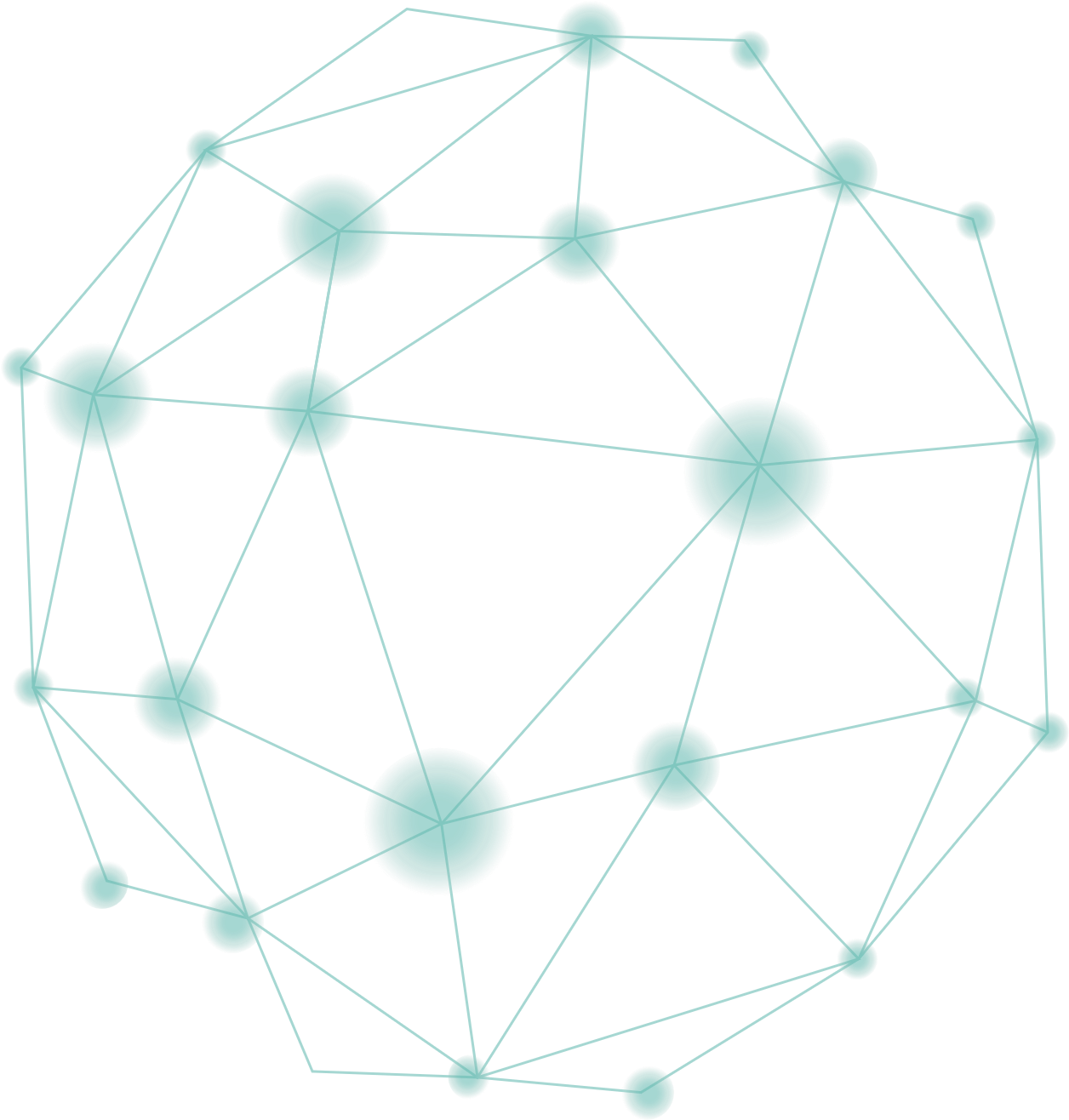 CHARTE GRAPHIQUE
Juin 2023
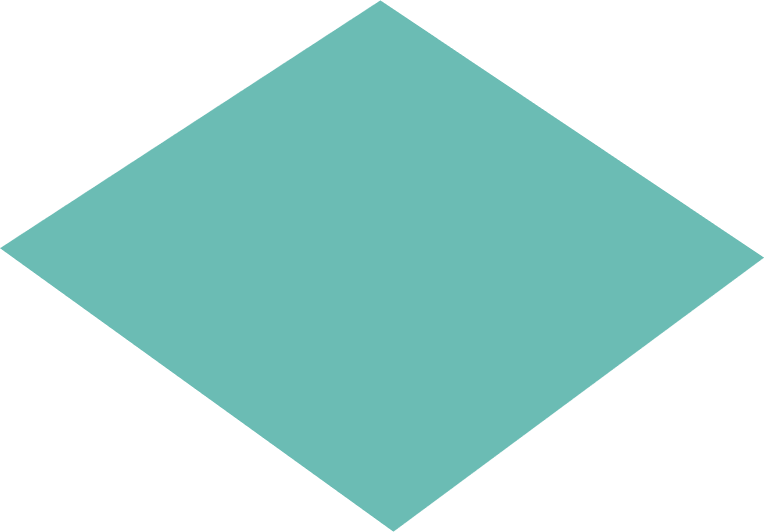 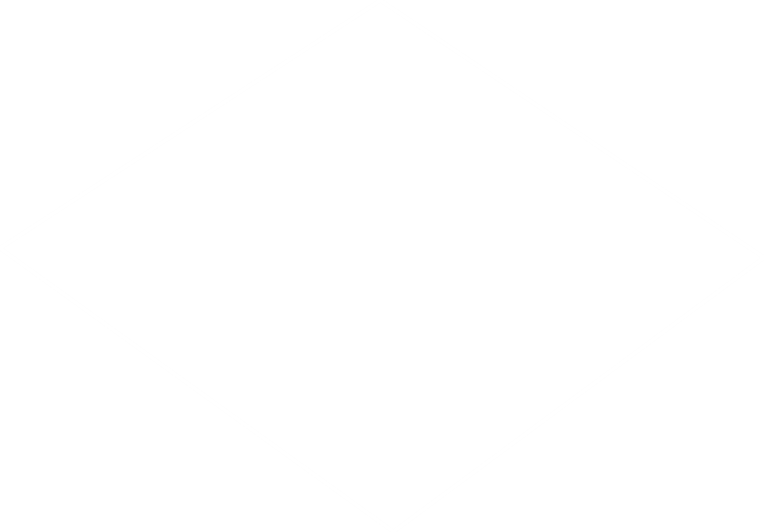 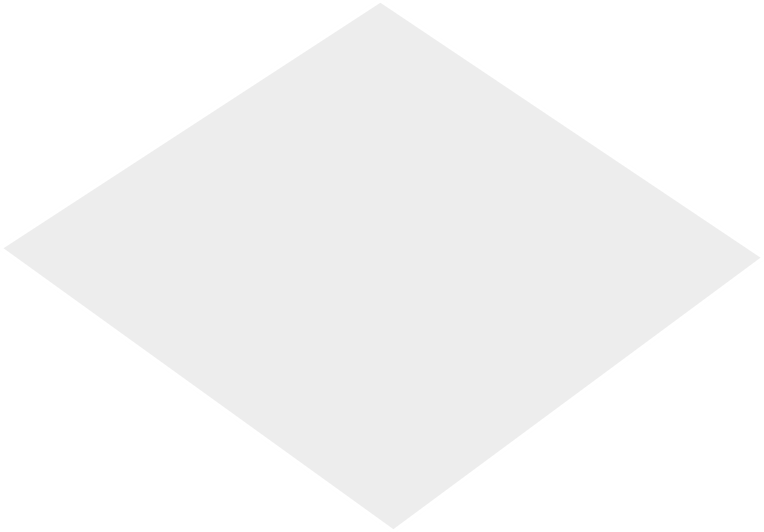 L’univers graphique de Recherche Data Gouv
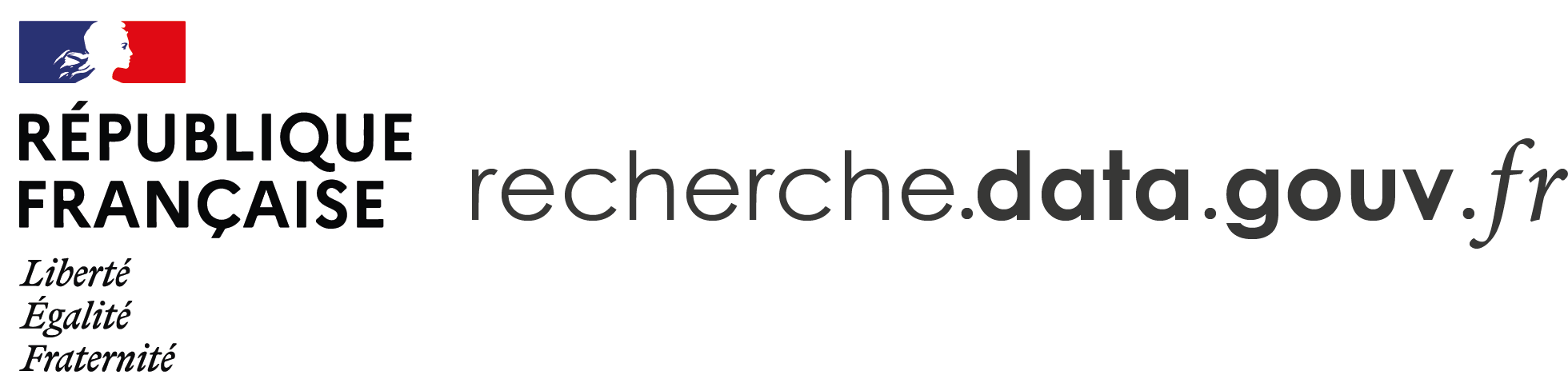 Avec le deuxième Plan national pour la science ouverte, la structuration, le partage et l’ouverture des données s’ancrent davantage dans le paysage politique de la recherche française. Et ce, notamment une mesure d’envergure inscrite dans le projet Recherche Data Gouv : fédérer toutes les données de la recherche française en vue de les rendre accessibles et de les valoriser. Celles des publications scientifiques bien sûr mais aussi les données brutes qui se faufilent ici et là, avec leurs lots de métadonnées. C’est un véritable travail d’inventaire et de mise en avant qui se fera étroitement au rythme des dépôts de données. 
Accompagner les chercheurs
Recherche Data Gouv aspire également à guider le chercheur dans sa gestion des données dès le début du cycle de la donnée et dans sa culture du sujet. Ce volet accompagnement se décline en 3 parties - ateliers de la donnée, centres de référence thématiques et centres de ressources - complémentaires à celles de l’entrepôt et du catalogue.
 L’ensemble de ces actions et la valorisation des données de la recherche se trouvent sur le portail éponyme du projet recherche.data.gouv.fr.
Le projet
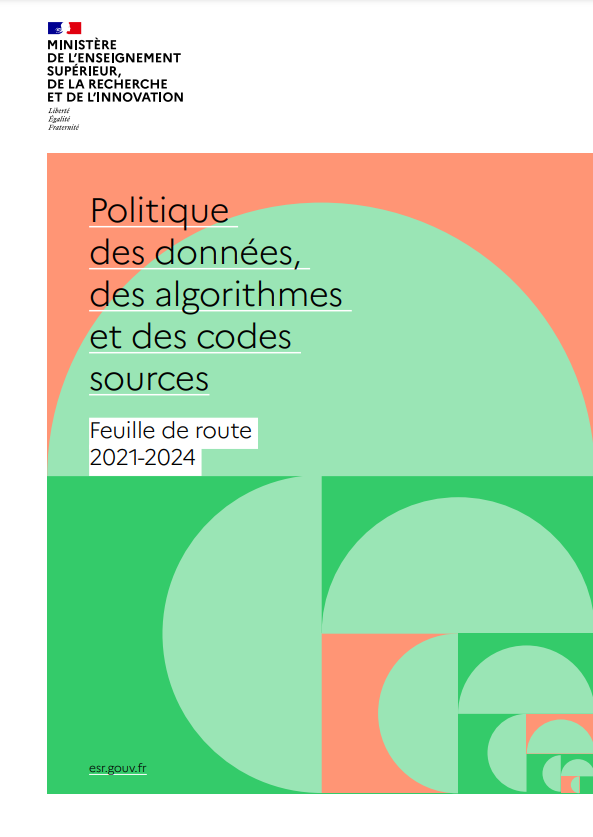 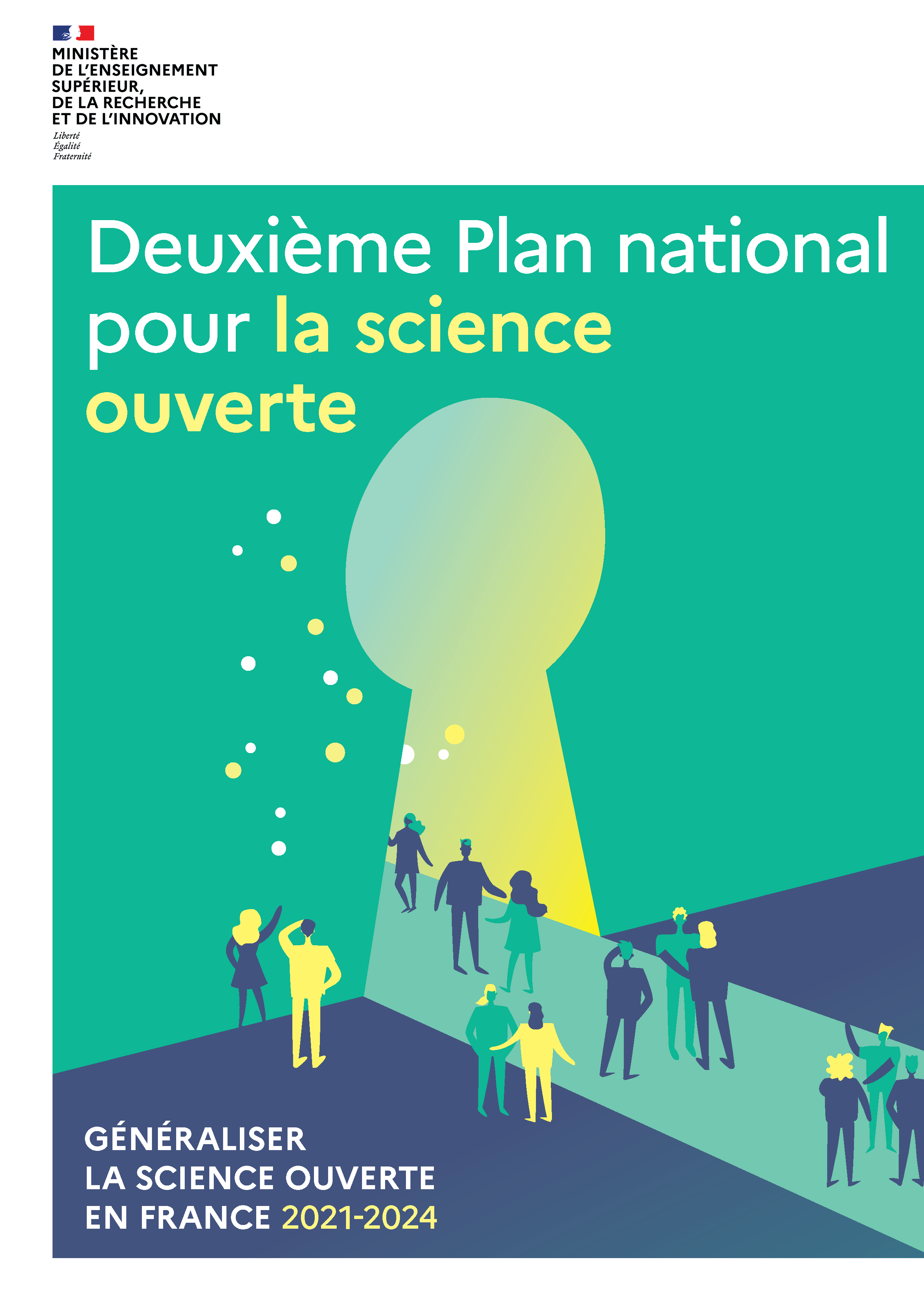 Le logotype
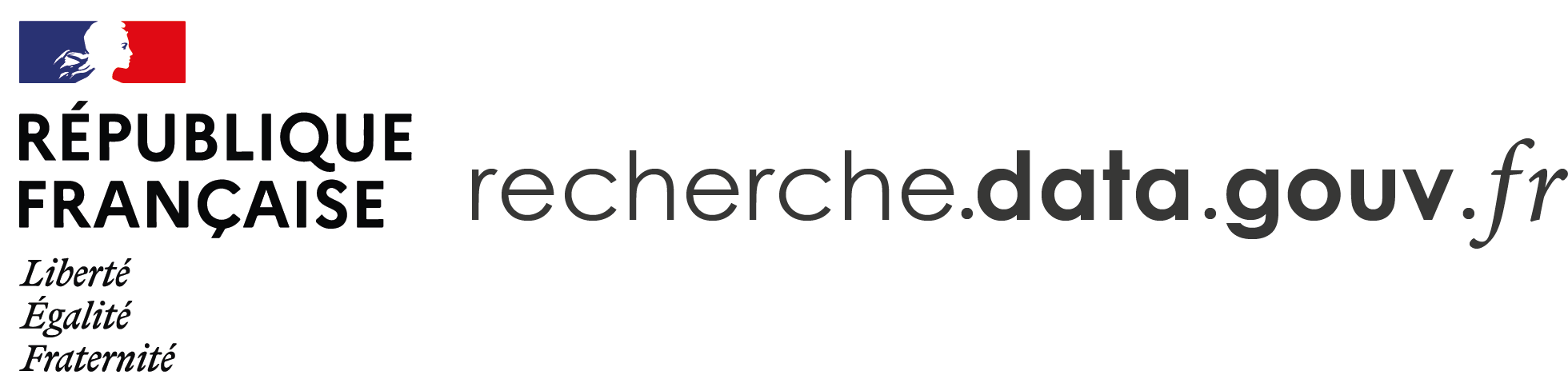 Il s’accroche naturellement
au logo de data.gouv.fr
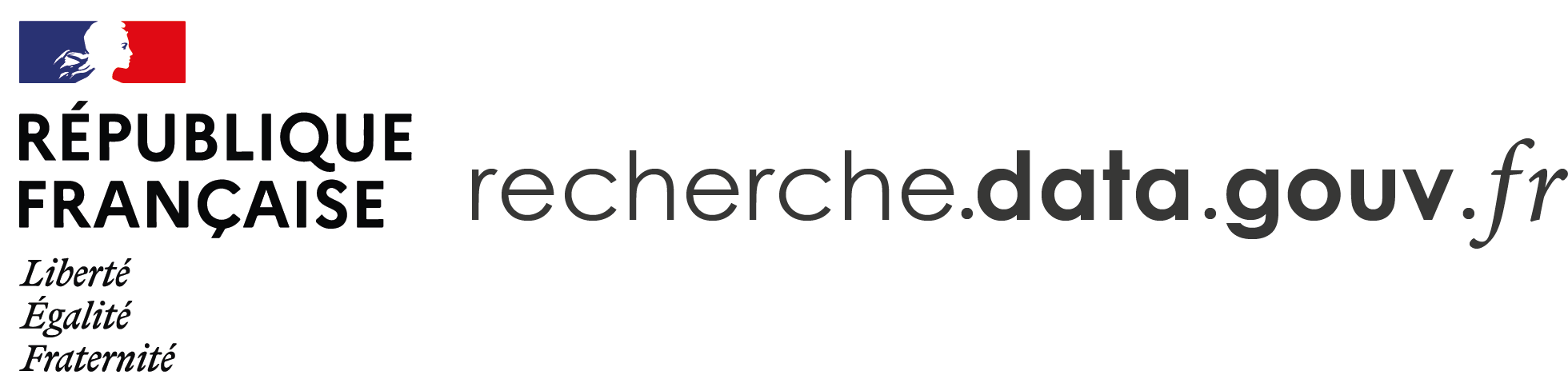 L’environnement du logo
Exemple 1 : La place dédiée du logo permet une identification harmonisée et claire
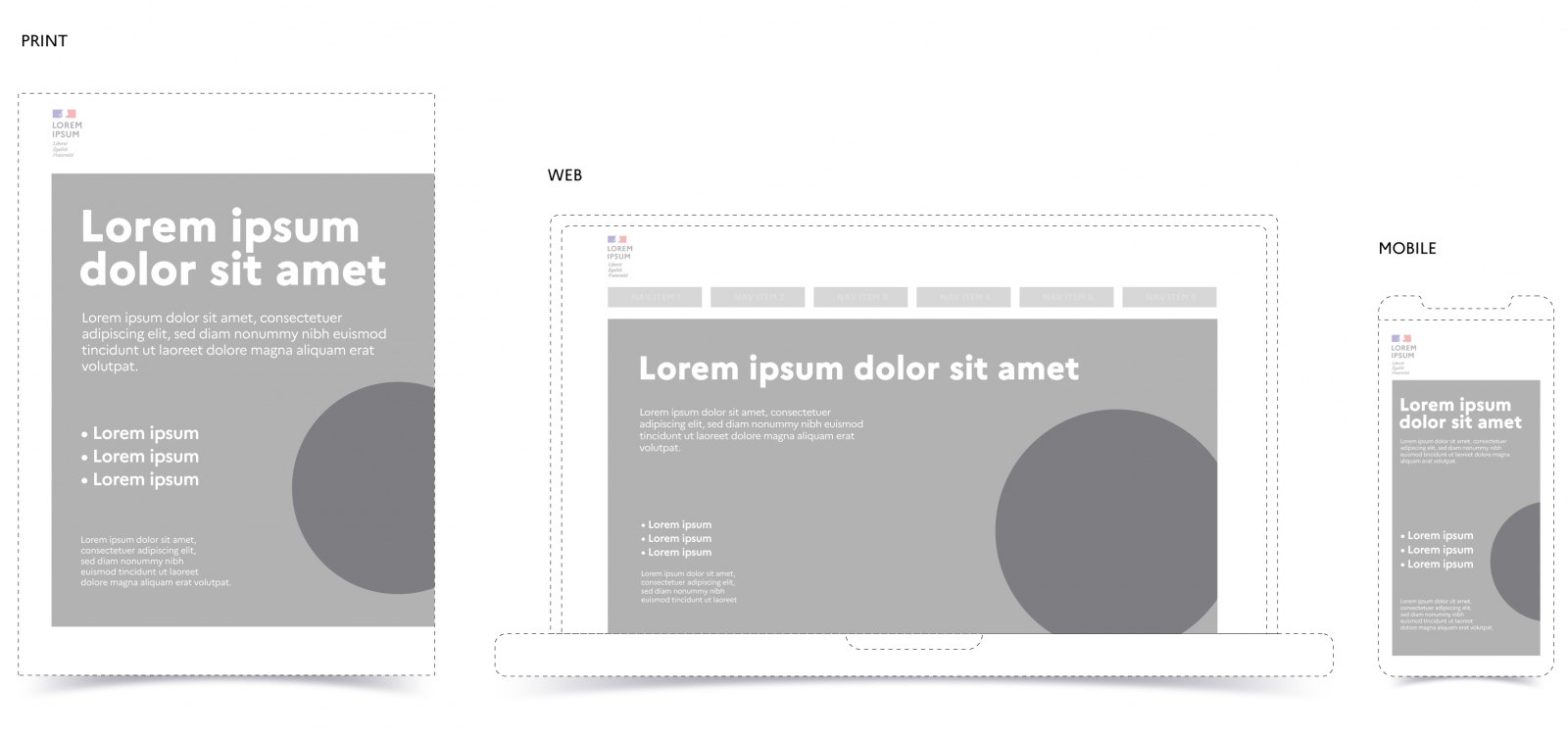 Plus de détails sur la charte de l’État :
https://www.gouvernement.fr/charte/charte-graphique-les-fondamentaux/introduction
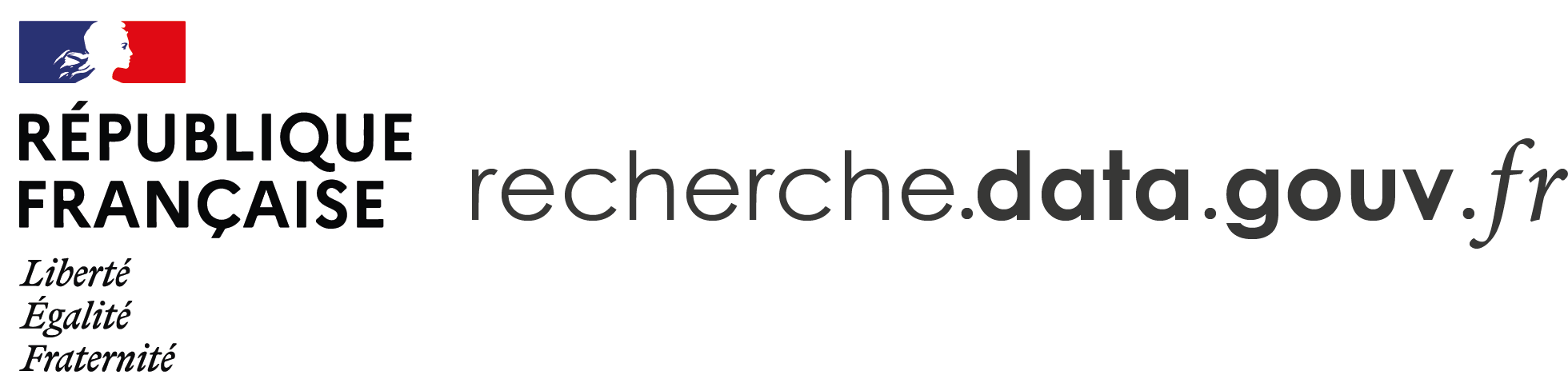 L’environnement du logo
Exemple 2 : Hors fond blanc, user d’un cadre blanc
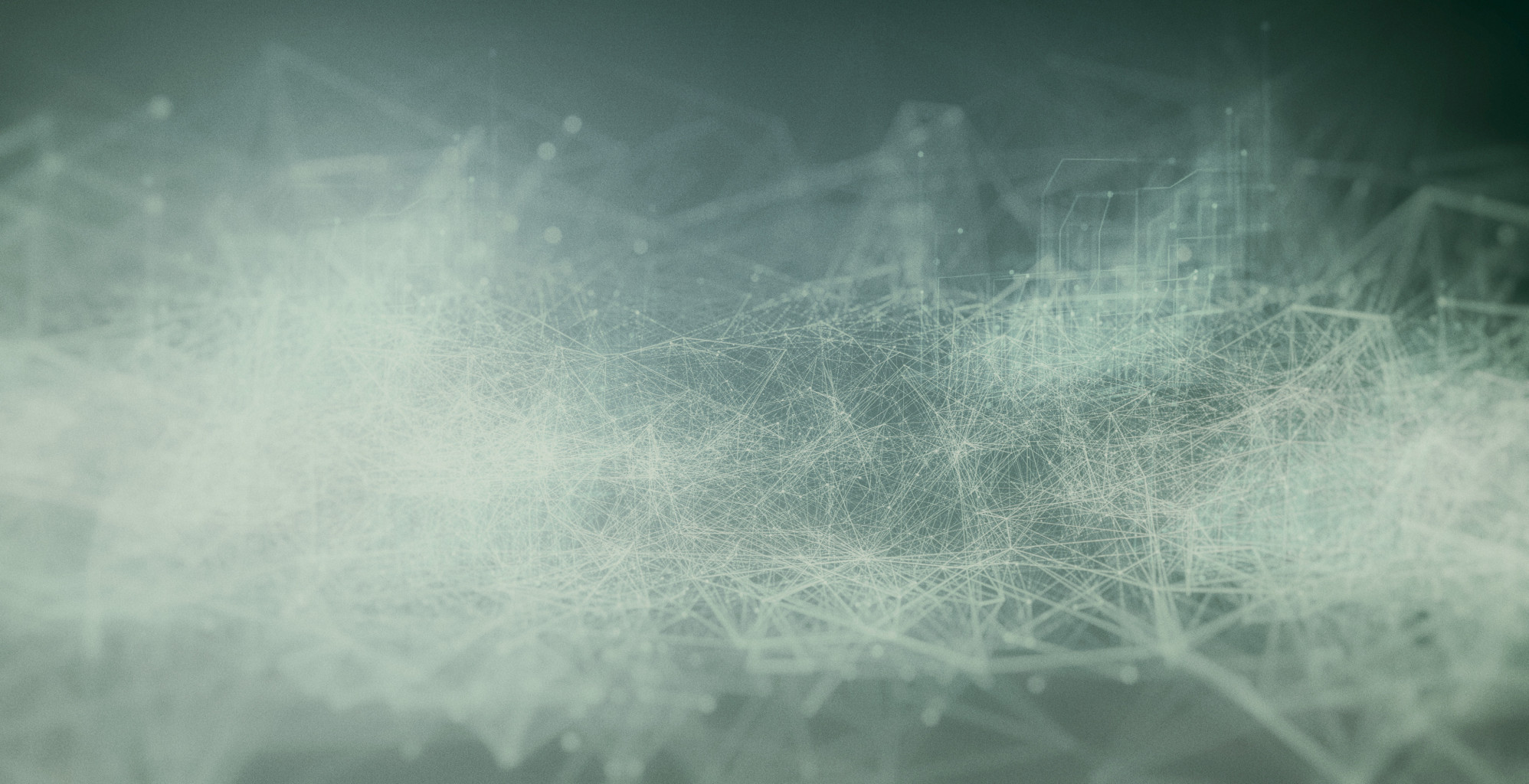 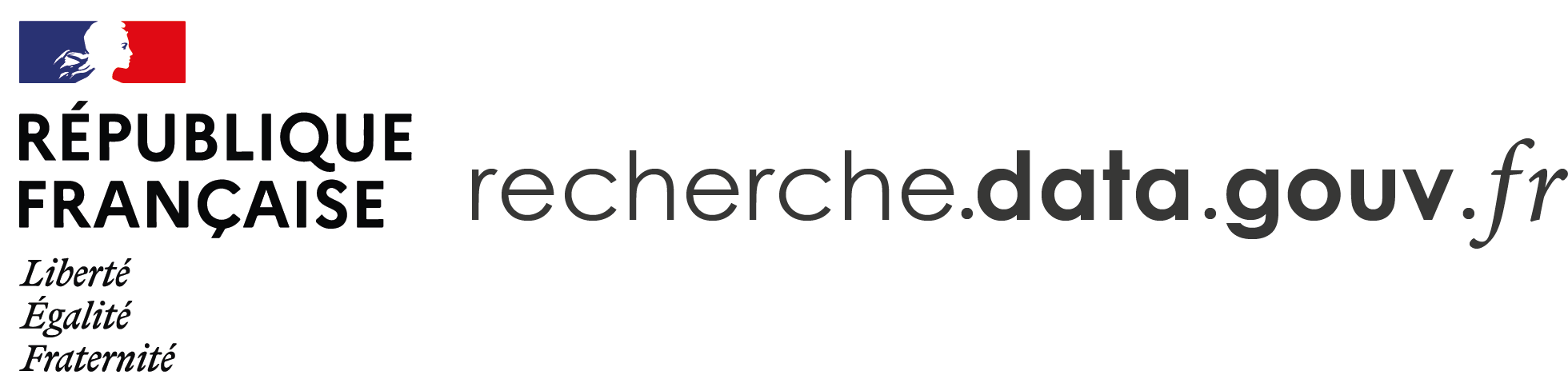 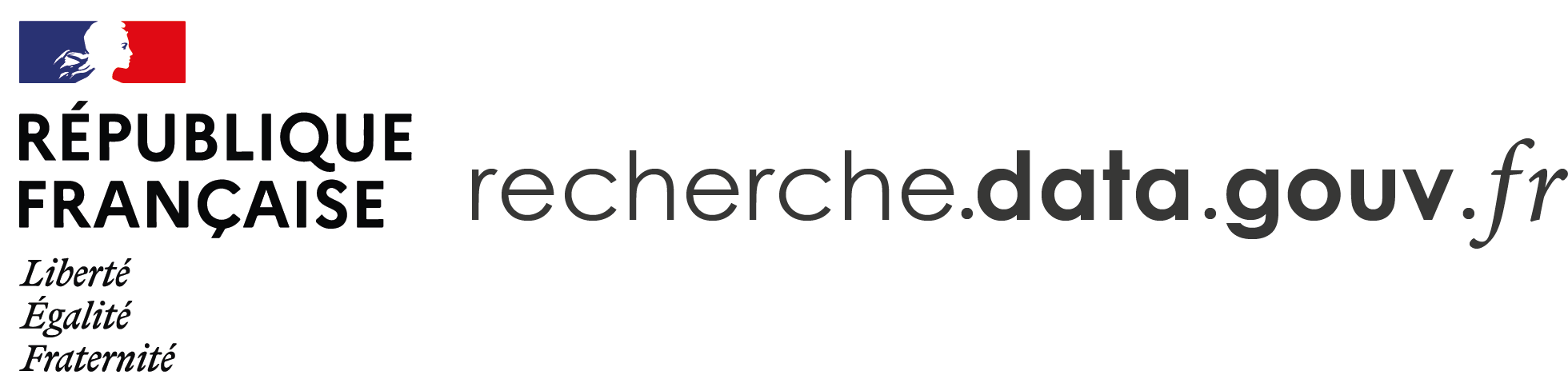 Plus de détails sur la charte de l’État :
https://www.gouvernement.fr/charte/charte-graphique-les-fondamentaux/introduction
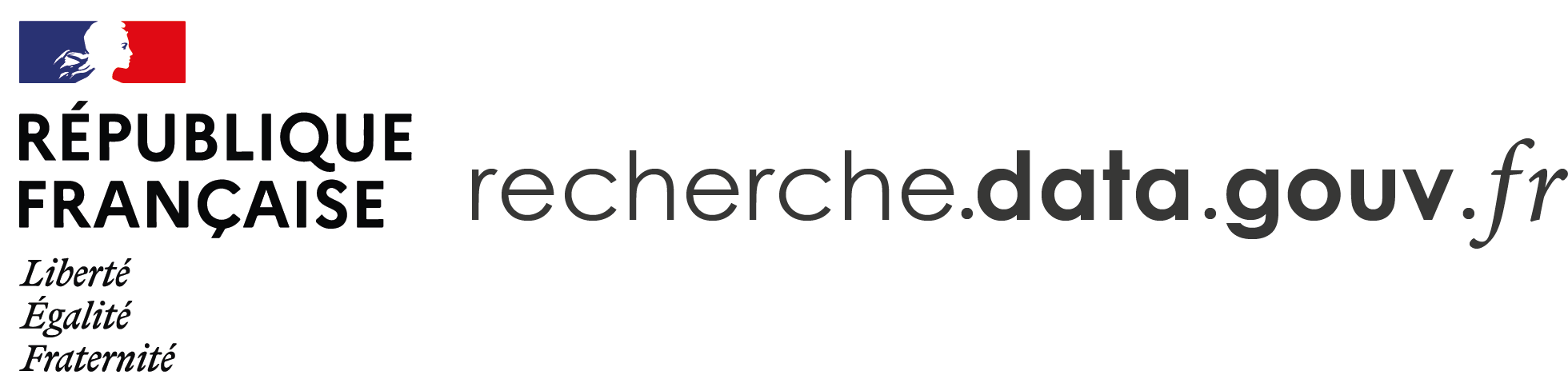 Marianne

La typographie Marianne a été spécialement dessinée pour répondre à des besoins d’identification, de sobriété et de lisibilité des supports de communication. Elle a été développée pour un usage exclusif par les acteurs de la sphère étatique. Son dessin fait référence au patrimoine typographique français pour les proportions : elles sont basées sur la capitale romaine pour les capitales et sur le Garamond pour les bas de casse. La construction géométrique et synthétique (ponctuation très simple et ronde) contraste avec des formes traditionnelles plus écrites (queue du /Q, /a et /g avec deux boucles...).
À noter : exclusivement en papeterie et en bureautique, l'utilisation de la typographie Arial est autorisée en substitution.
La typographie
A
ABCDEFGHIJKLMNOPQRSTUVWXYZ
abcdefghijklmnopqrstuvwxyz
La baseline
Un écosystème au service du partage 
et de l’ouverture des données de recherche
An ecosystem for sharing and opening research data
Un écosystème 
au service du partage 
et de l’ouverture 
des données de recherche
An ecosystem 
for sharing and opening 
research data
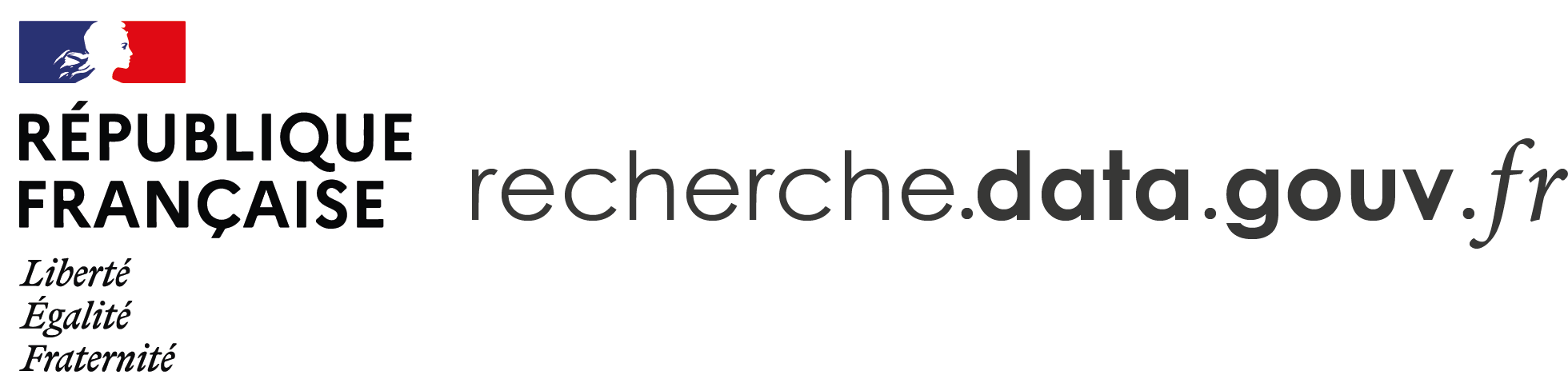 Couleurs de base pour booster la lisibilité, le contraste
NOIR #000000
R 0 / V 0 / B 0
BLANC #ffffff
R 255 / V255 / B255
Couleur identitaire reliée à l’univers de la science ouverte, du 2nd Plan National de la Science Ouverte
La palette
- web -
VERT MENTHE #12b09d
R 18 / V 176 / B 157
Couleur primaire rattachée à l’environnement graphique de la charte de l’Etat
BLEU ÉTAT #000091
R 46 / V 58 / B 119
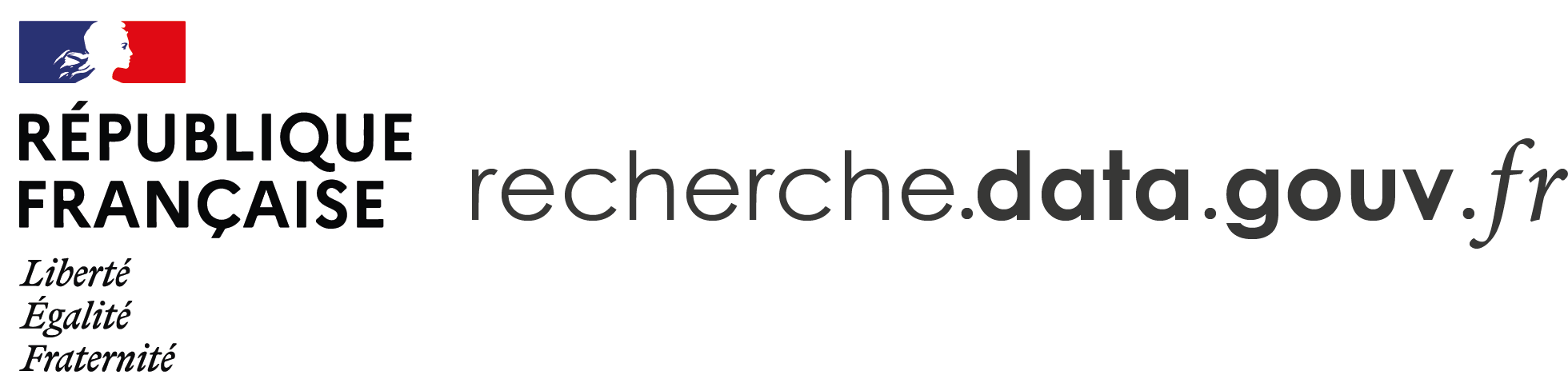 Couleur identitaire reliée à l’univers de la science ouverte, du 2nd Plan National de la Science Ouverte
Couleur primaire rattachée à l’environnement graphique de la charte de l’Etat
La palette
- vidéo -
VERT MENTHE #12b09d
BLEU ÉTAT #000091
R 18 / V 176 / B 157
R 46 / V 58 / B 119
Couleur tertiaire pour dynamiser et équilibrer les outils avec parcimonie
JAUNE MAÏS #fbe769
R 251 V 231  B 105
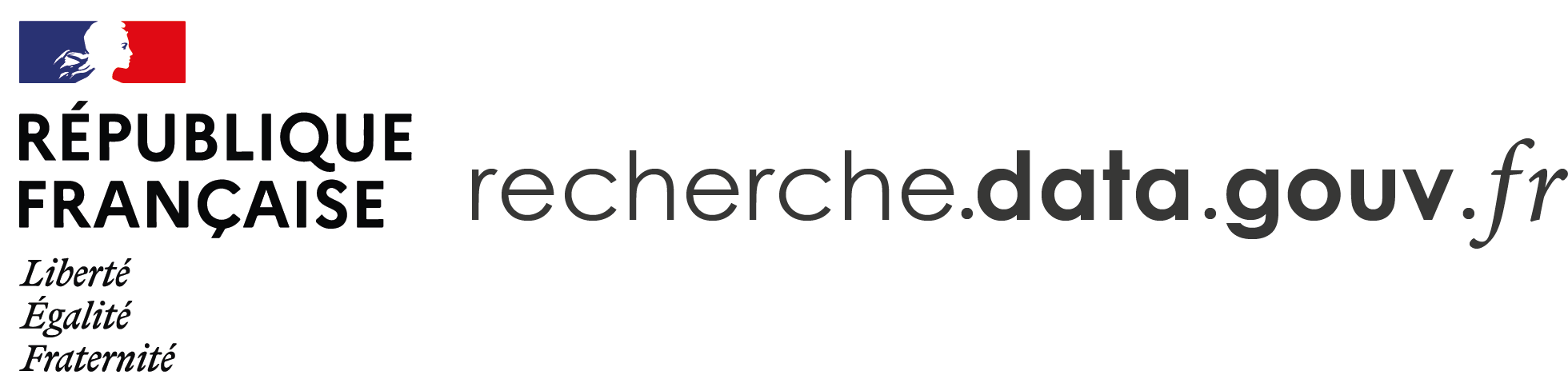 NOIR #000000
C 0 / M 0 / J 0 / N 0
Pour un contraste du texte optimal
BLANC #ffffff
C 0 / M 0 / J 0 / N 0
La palette
- print -
VERT MENTHE #12b09d
C 75 / M 0 / J 47 / N 0
Couleur identitaire reliée à l’univers de la science ouverte, du 2nd Plan National de la Science Ouverte
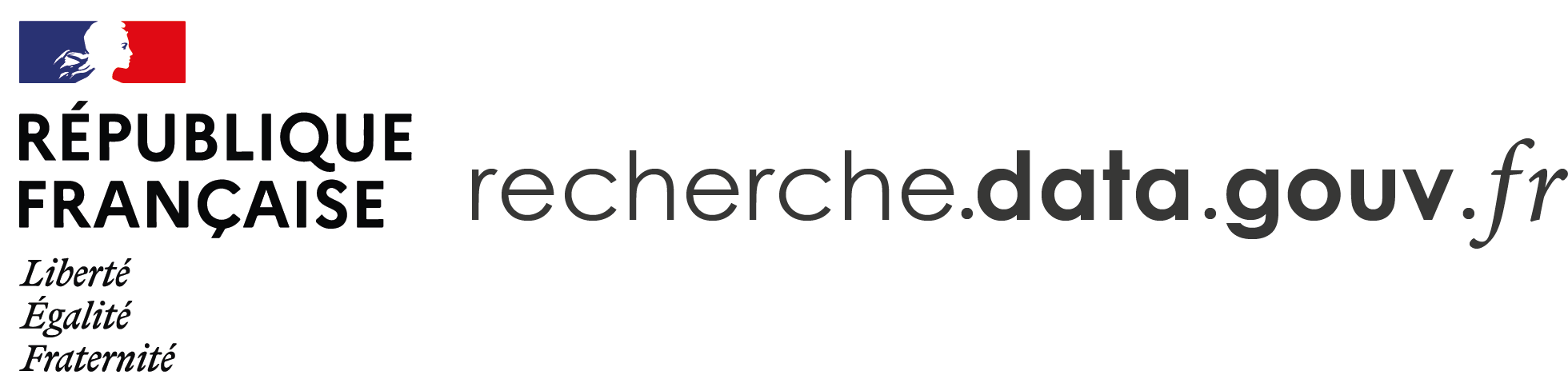 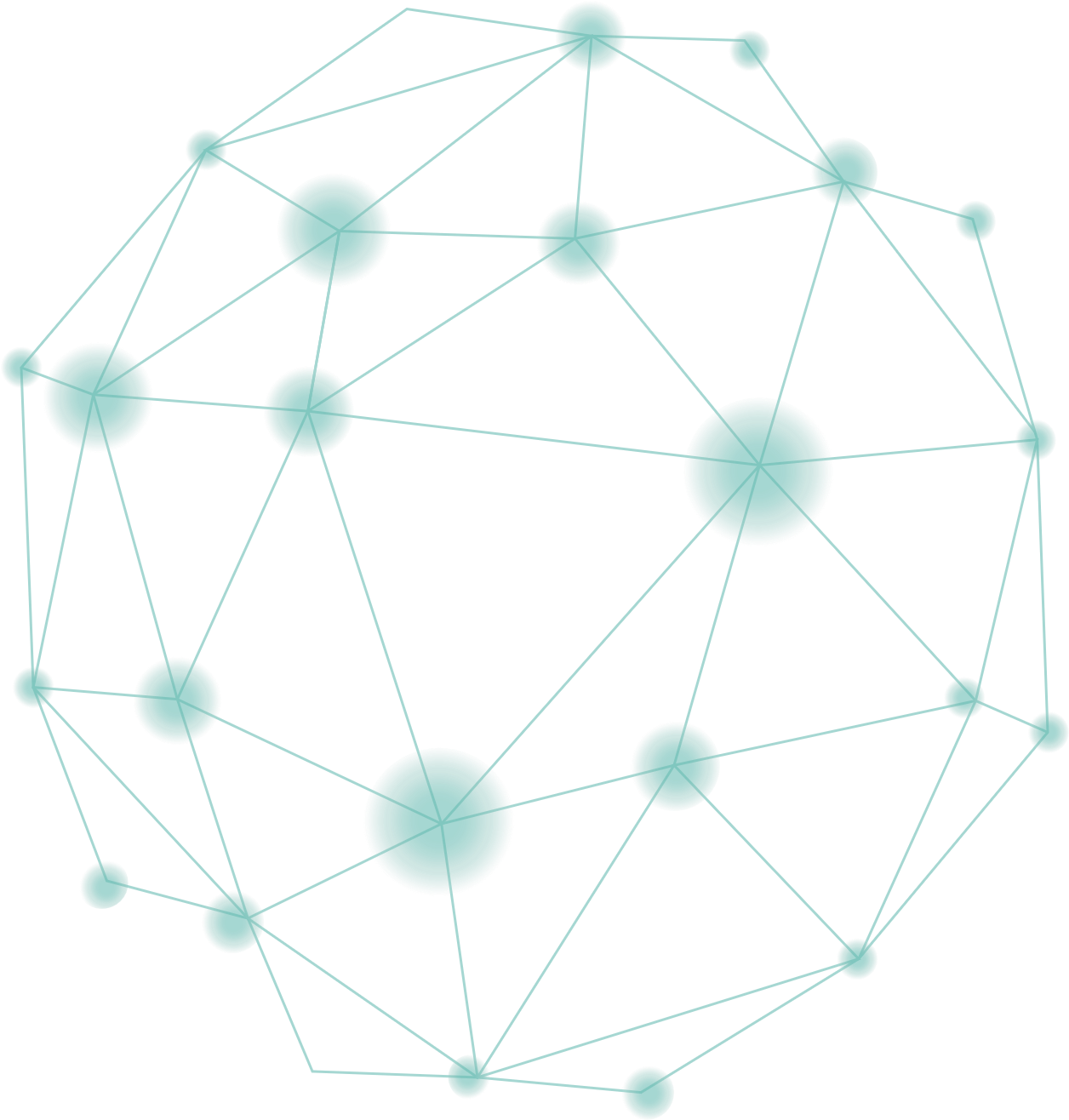 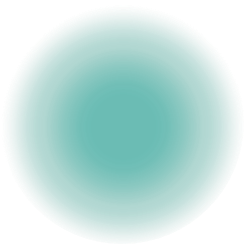 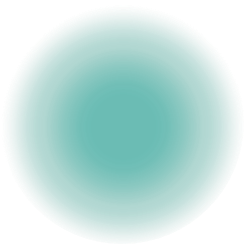 ECOSYSTEME
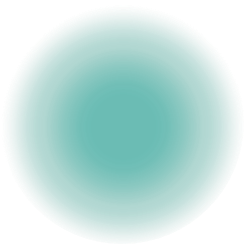 Fédérer l’ensemble des acteurs, relier les différents dispositifs du projet
Les graphismes
Des traits très fins, des aplats limpides en accord avec la Charte de l’Etat
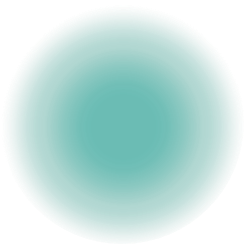 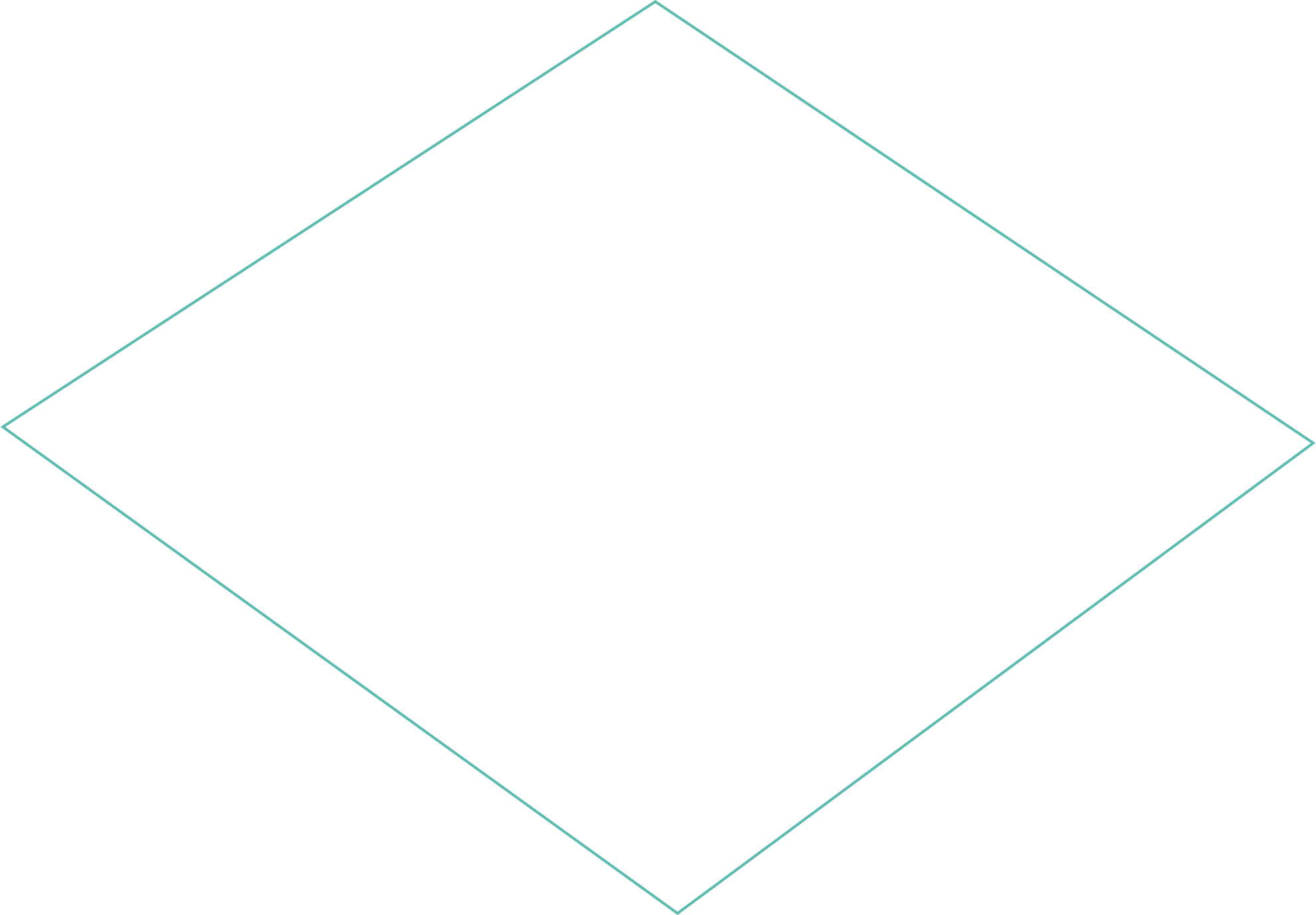 LOSANGES
Notion de données
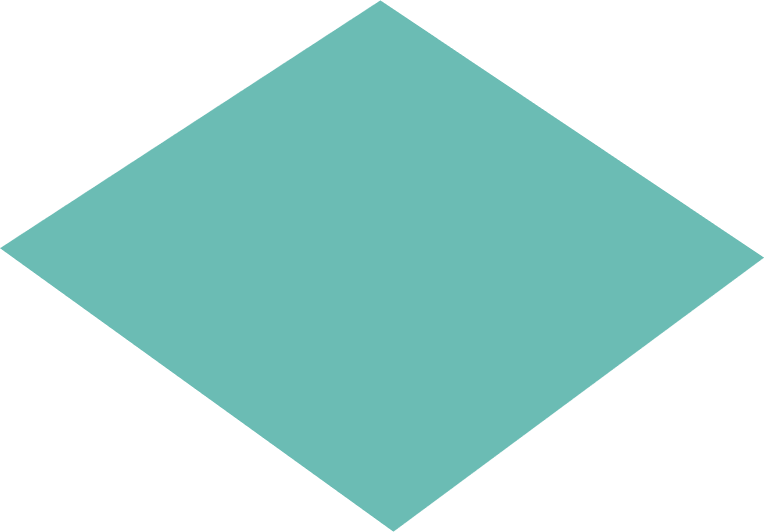 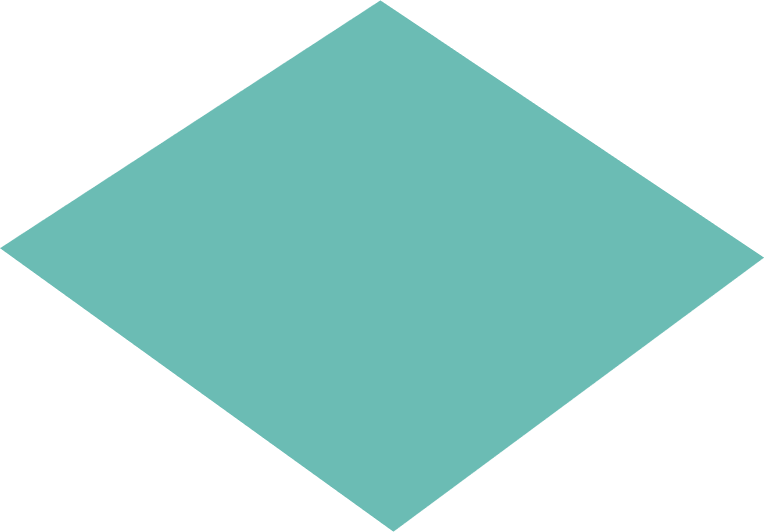 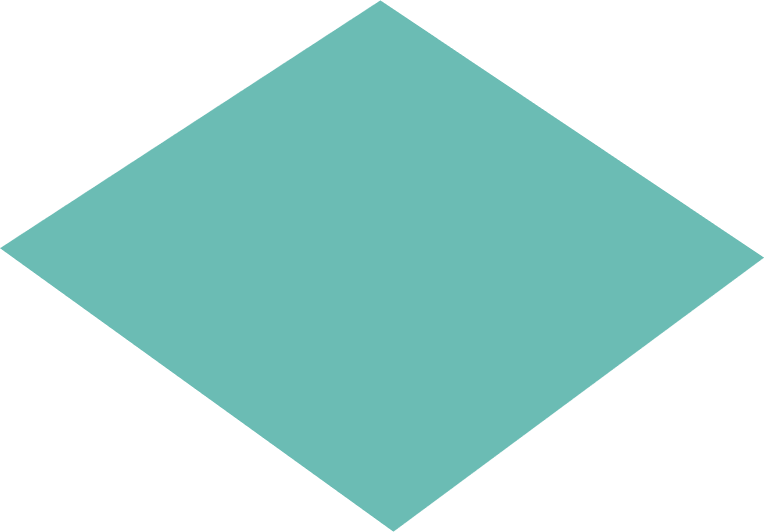 Eléments disponibles en .ai
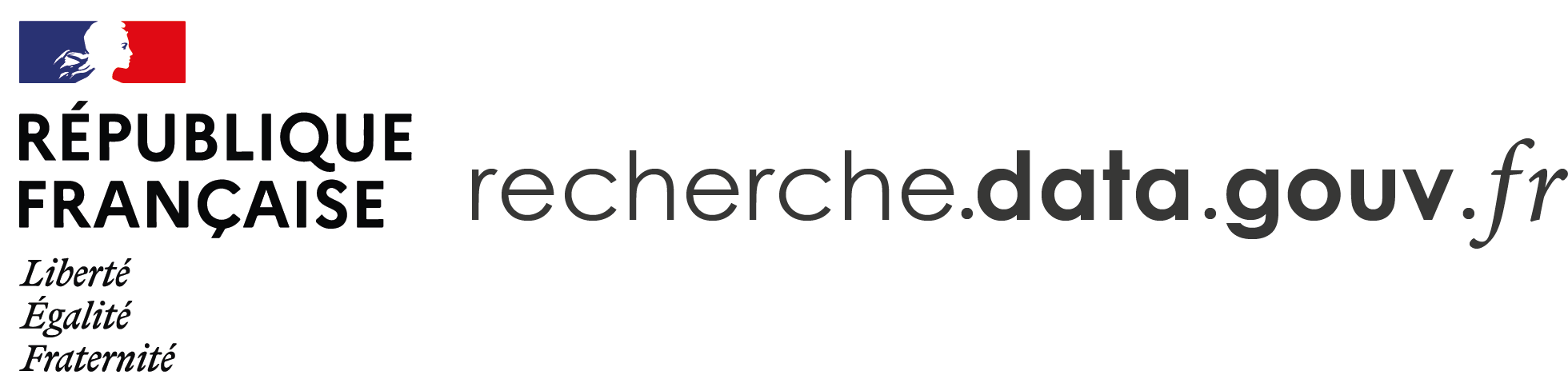 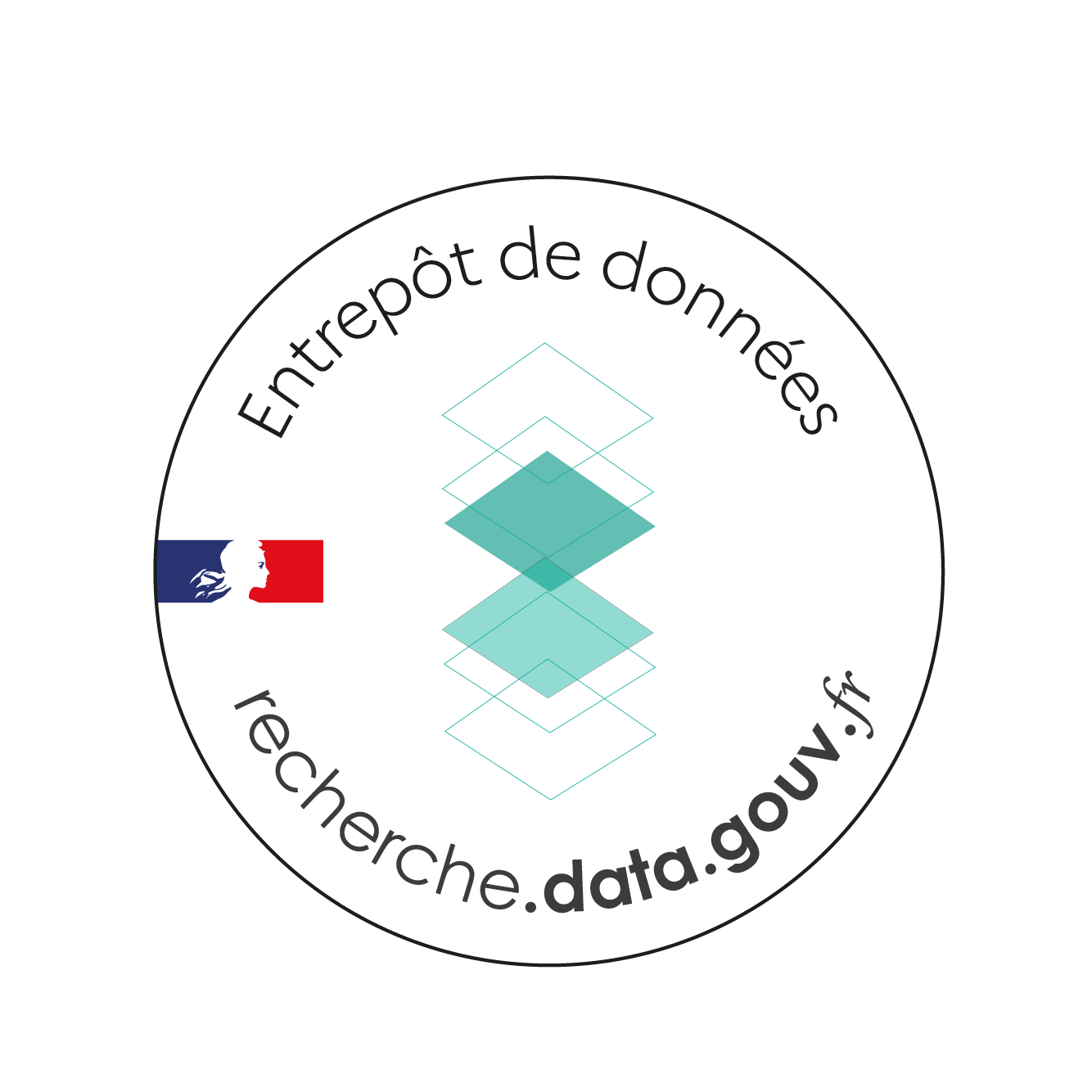 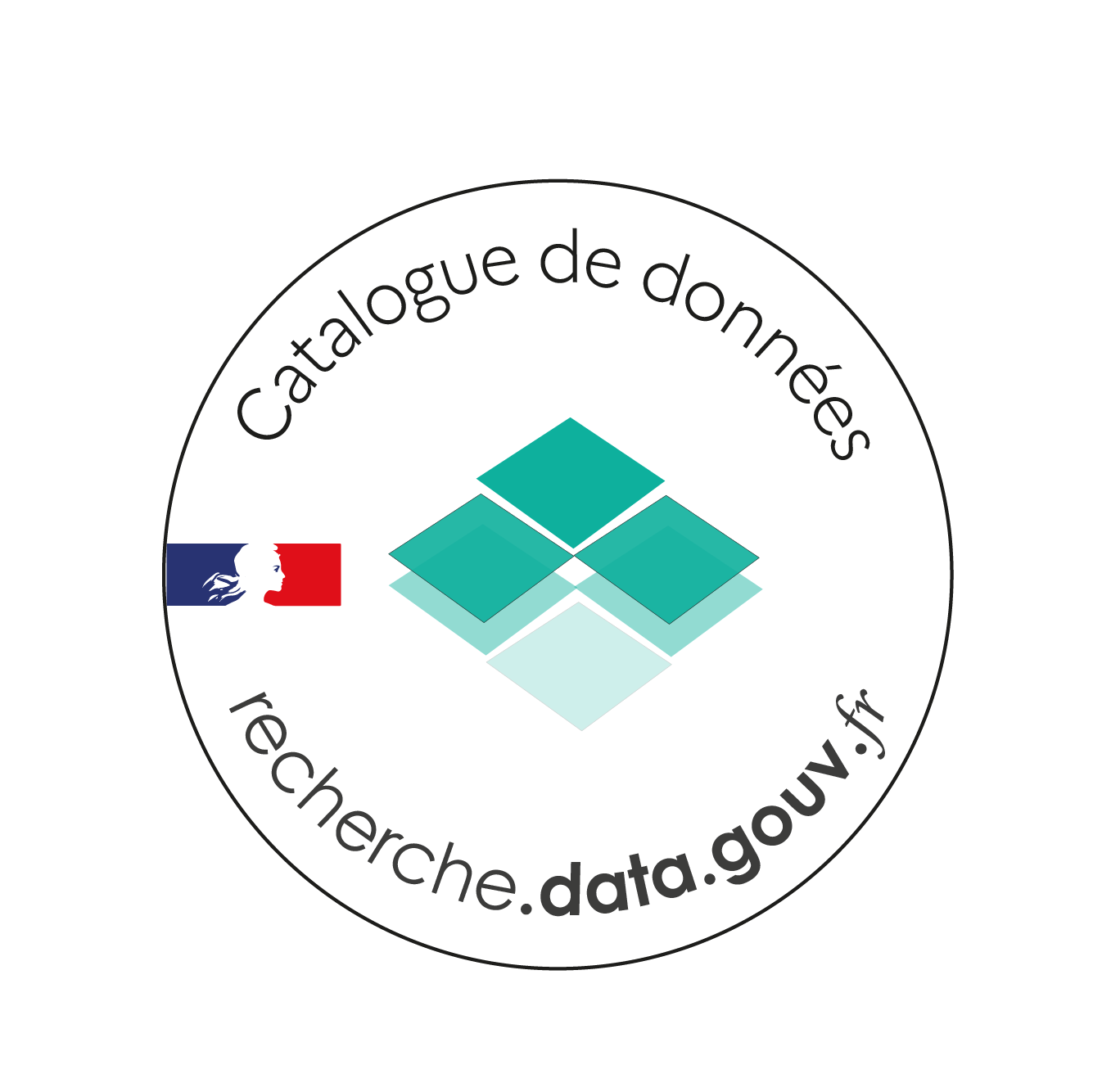 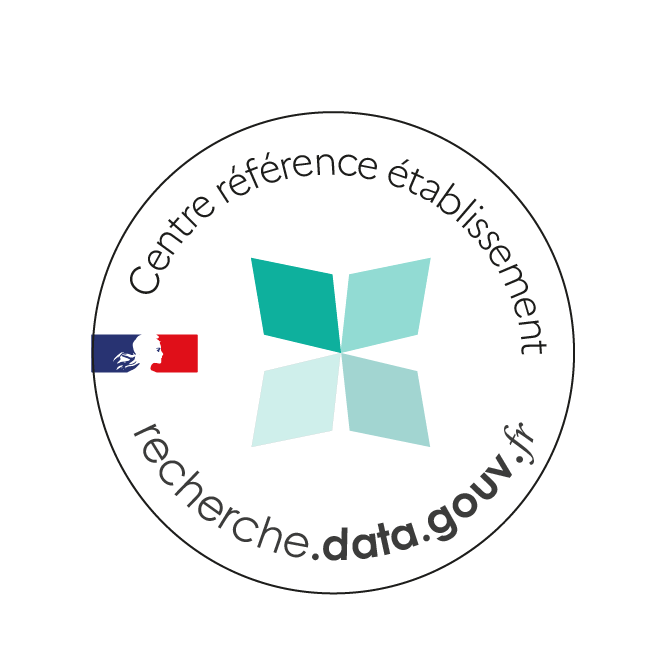 Un ensemble de losanges qui S’EMPILENT et qui s’étirent, se déploient
Les losanges se distinguent, se CLASSENT
Les losanges tels des services COMPLÉMENTAIRES se rejoignent
Les macarons
Un GUICHET unique/des losanges qui propulse(nt) vers d’autres modules
Pour identifier les différents modules 
et développer le sentiment d’appartenance
Des losanges tels un SOCLE sur lequel s’appuyer
Les losanges tels la BOUSSOLE écho aux thématiques
Un rond sobre, écho aux puits de la donnée, permettant de décliner le macaron en badge, en label 

Des losanges, tels les losanges empilés aux couleurs , qui (se ré)organisent les diverses facettes de Recherche Data Gouv
Une Marianne forte marque l’envergure nationale
Un renvoi fort vers le portail web pour découvrir Recherche Data Gouv
La couleur identifiée pour la science ouverte dans ce contexte
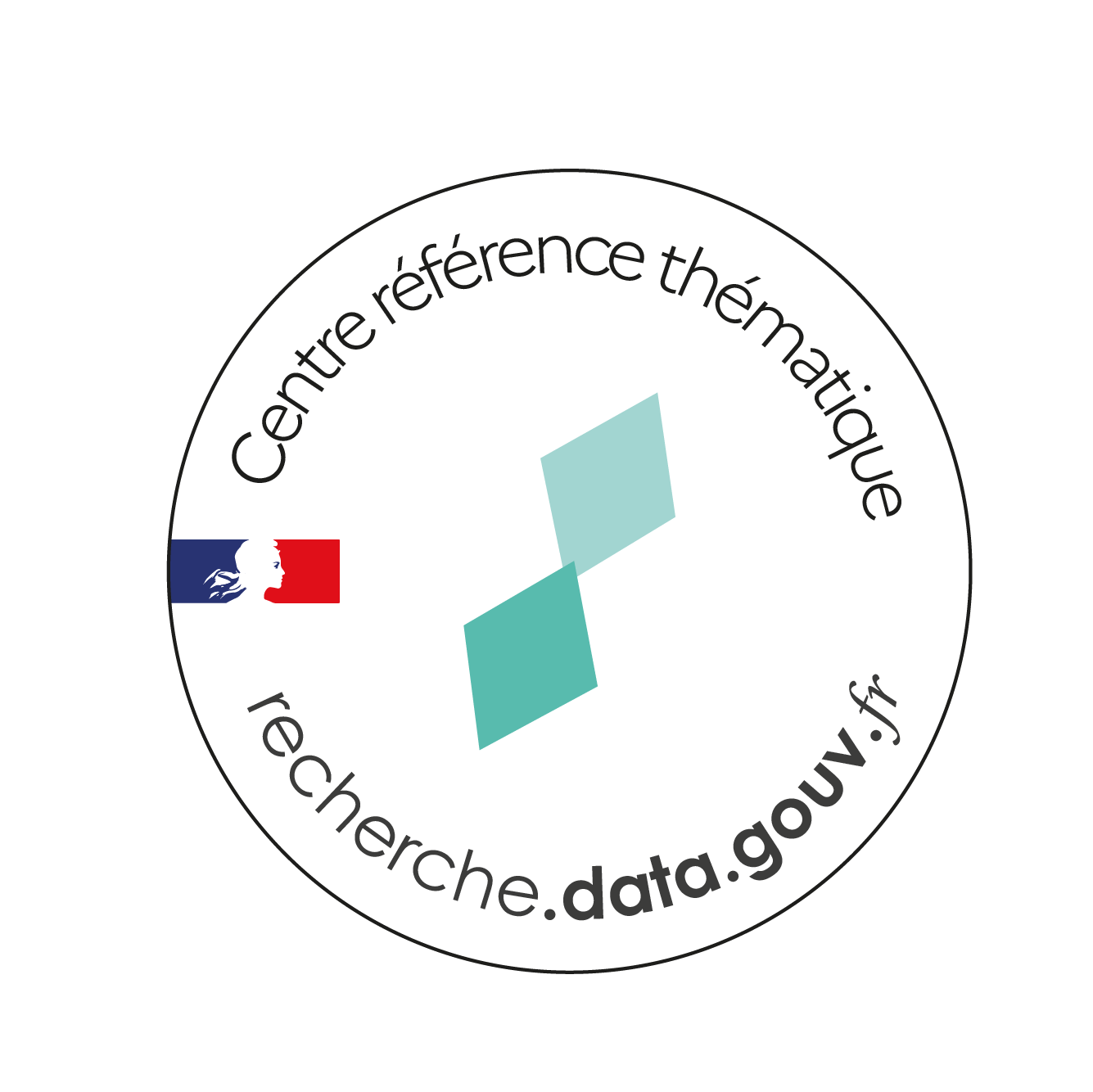 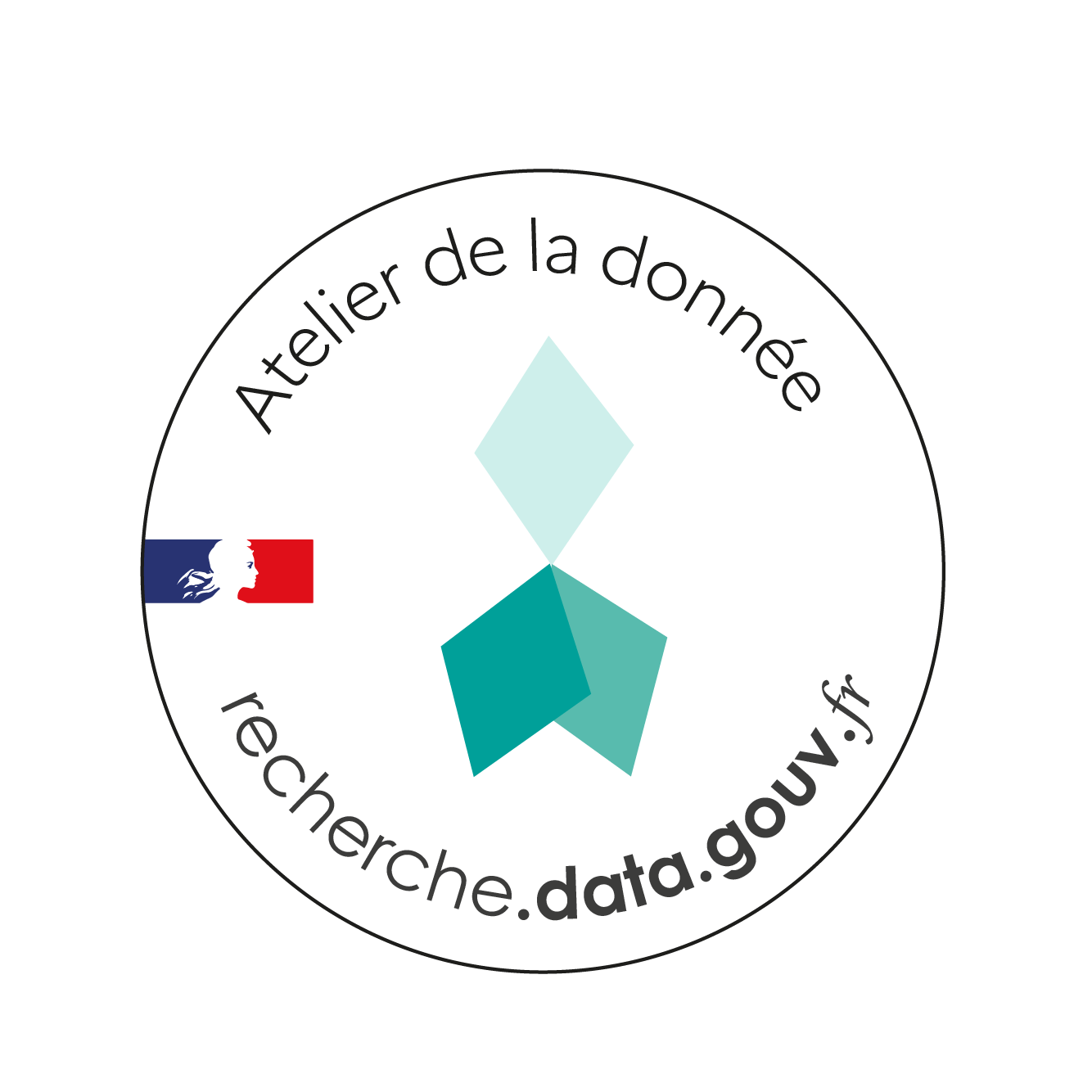 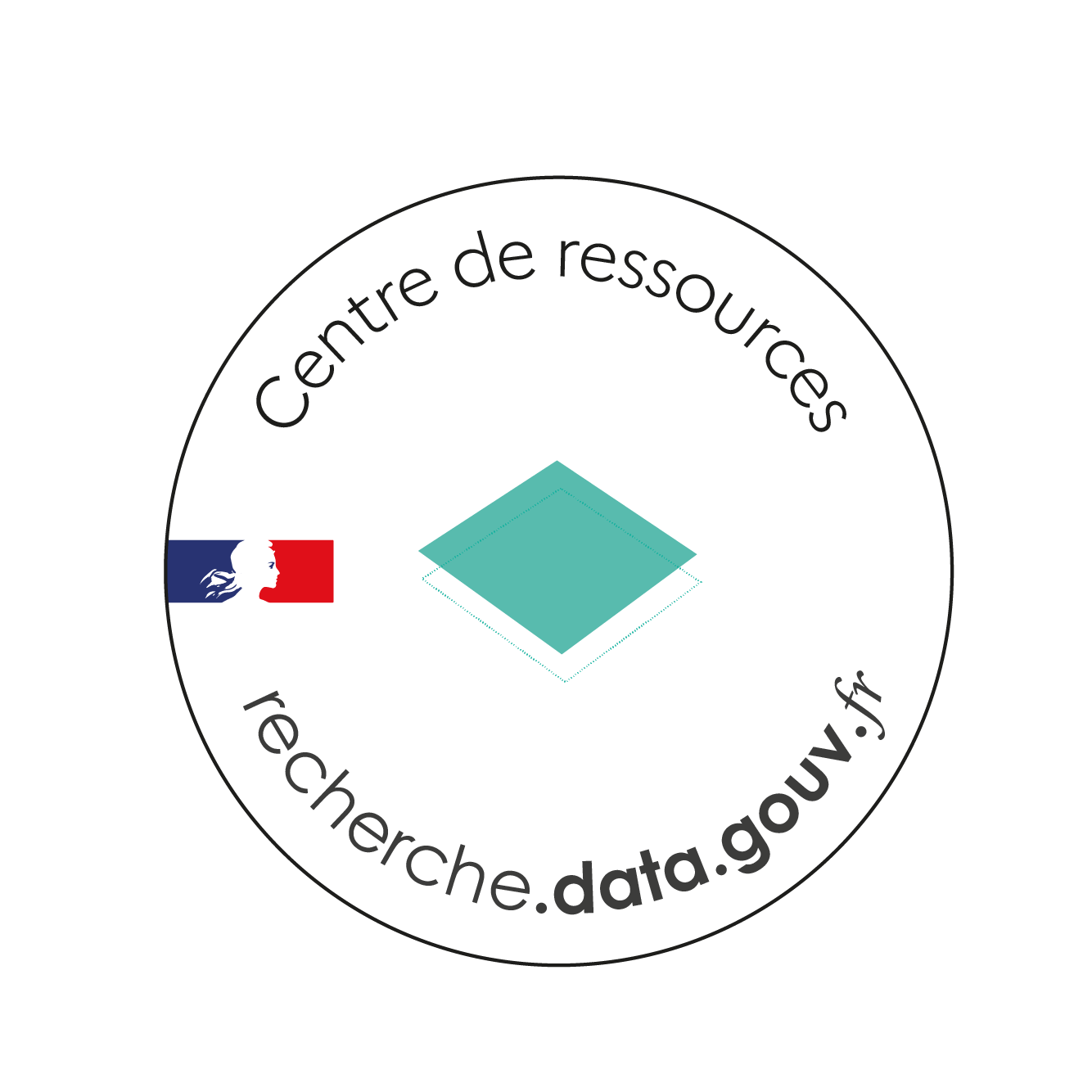 Eléments disponibles en .ai
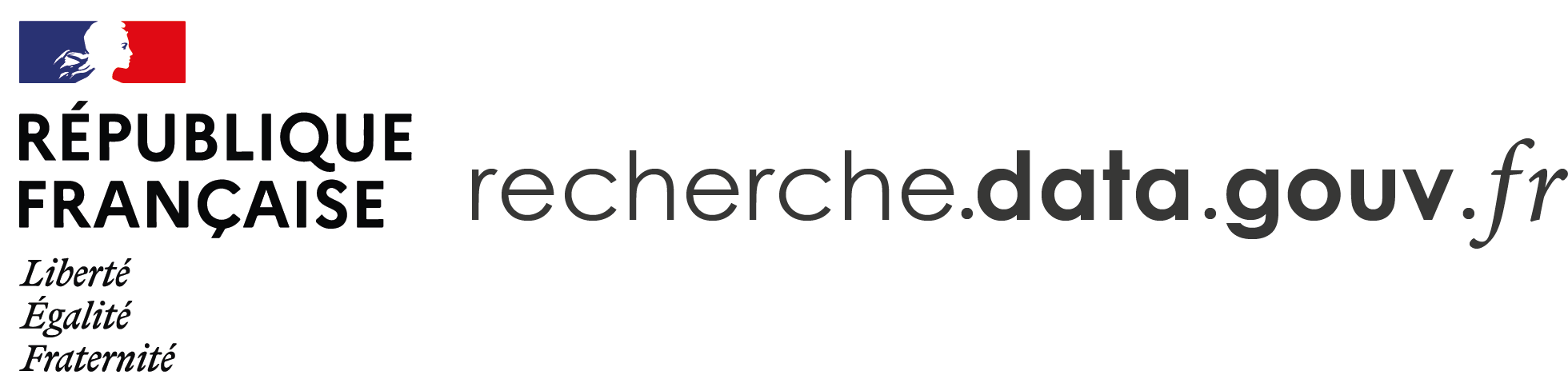 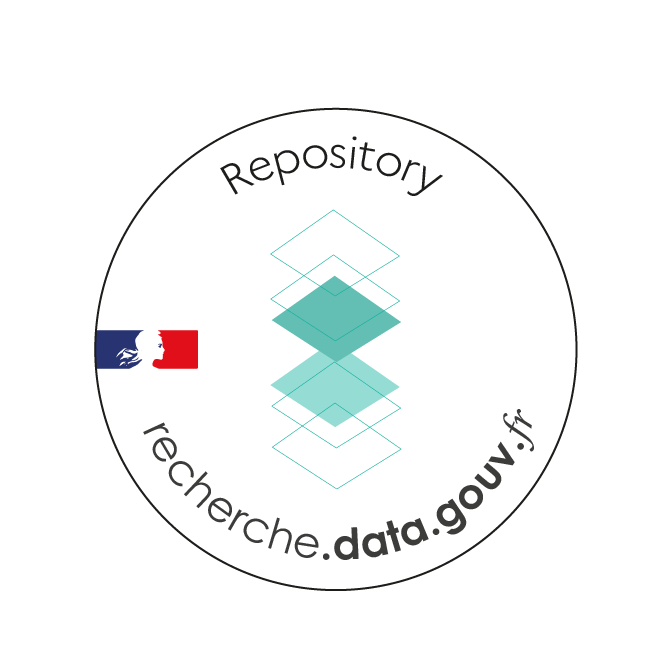 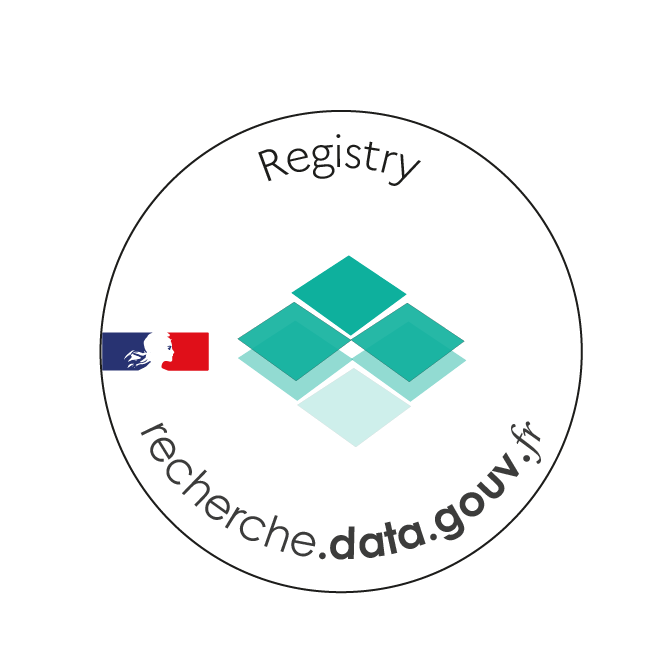 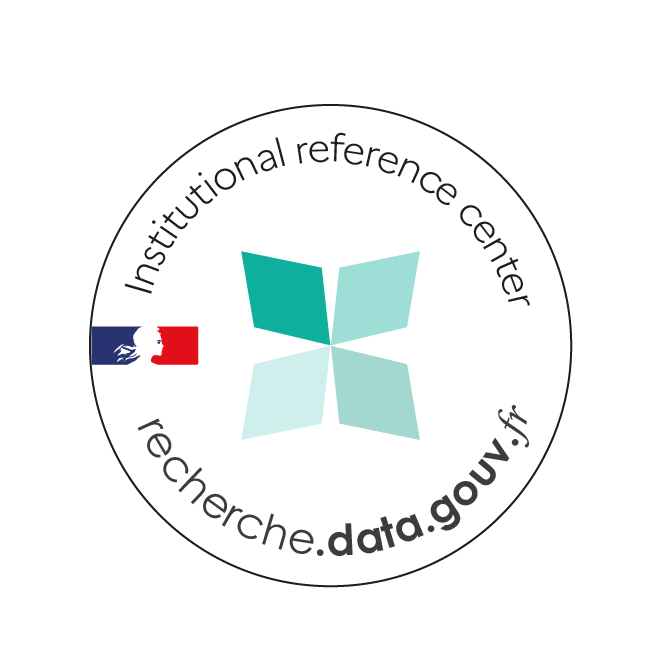 Les macarons
En anglais
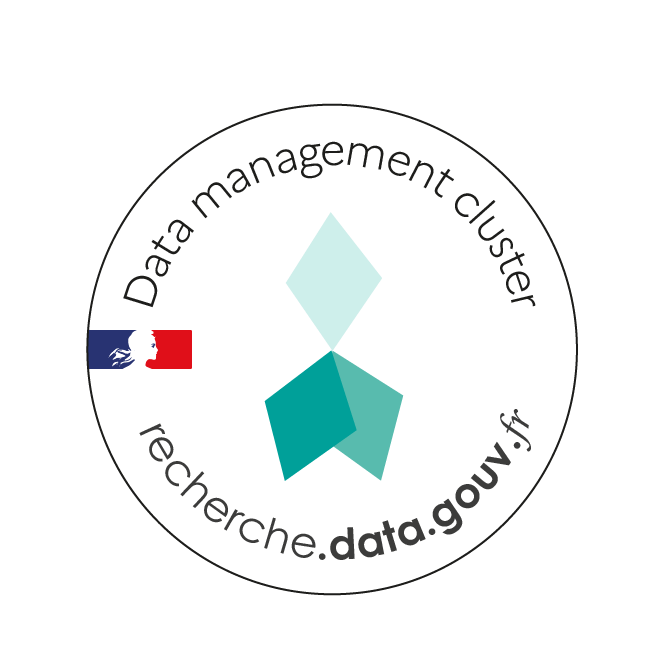 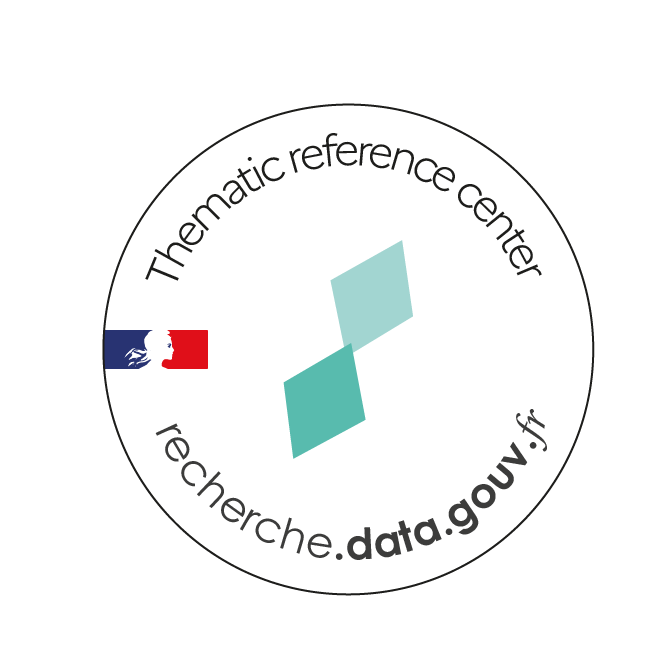 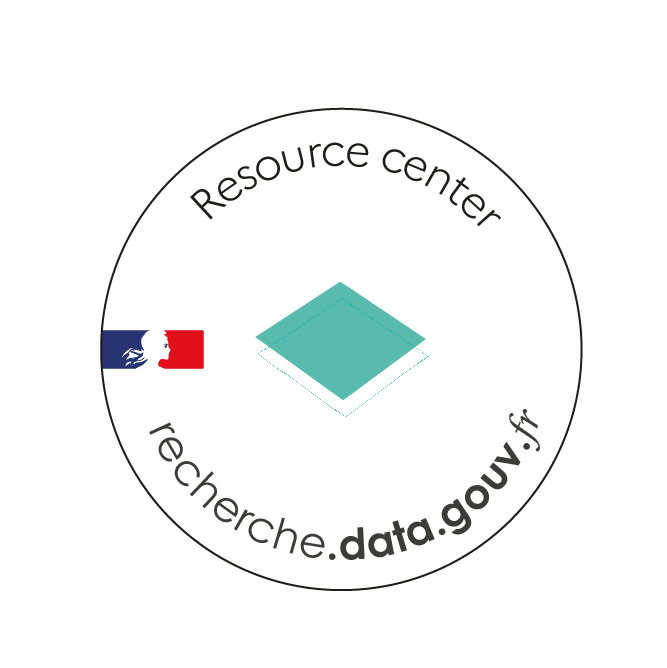 Eléments disponibles en .ai
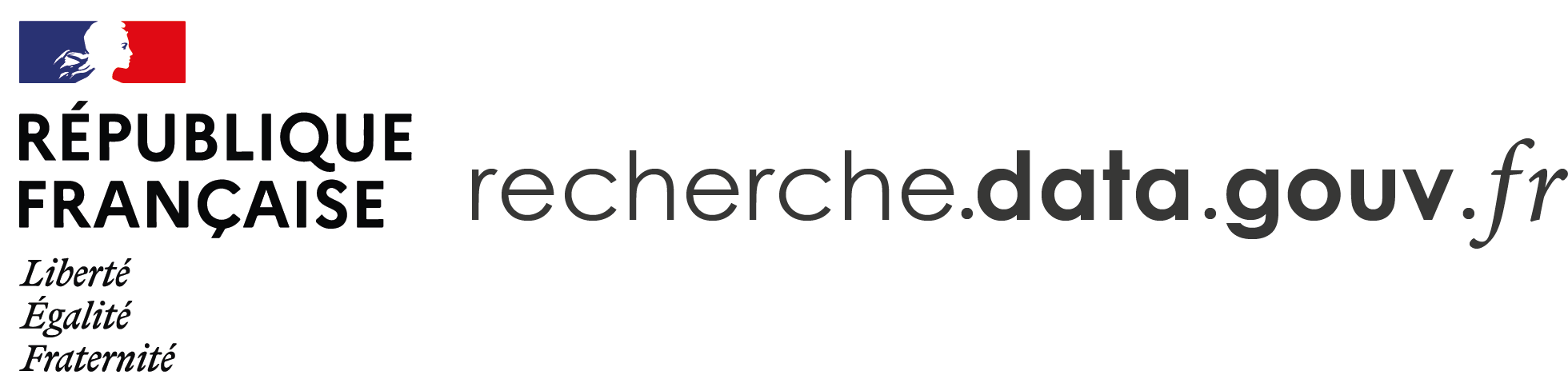 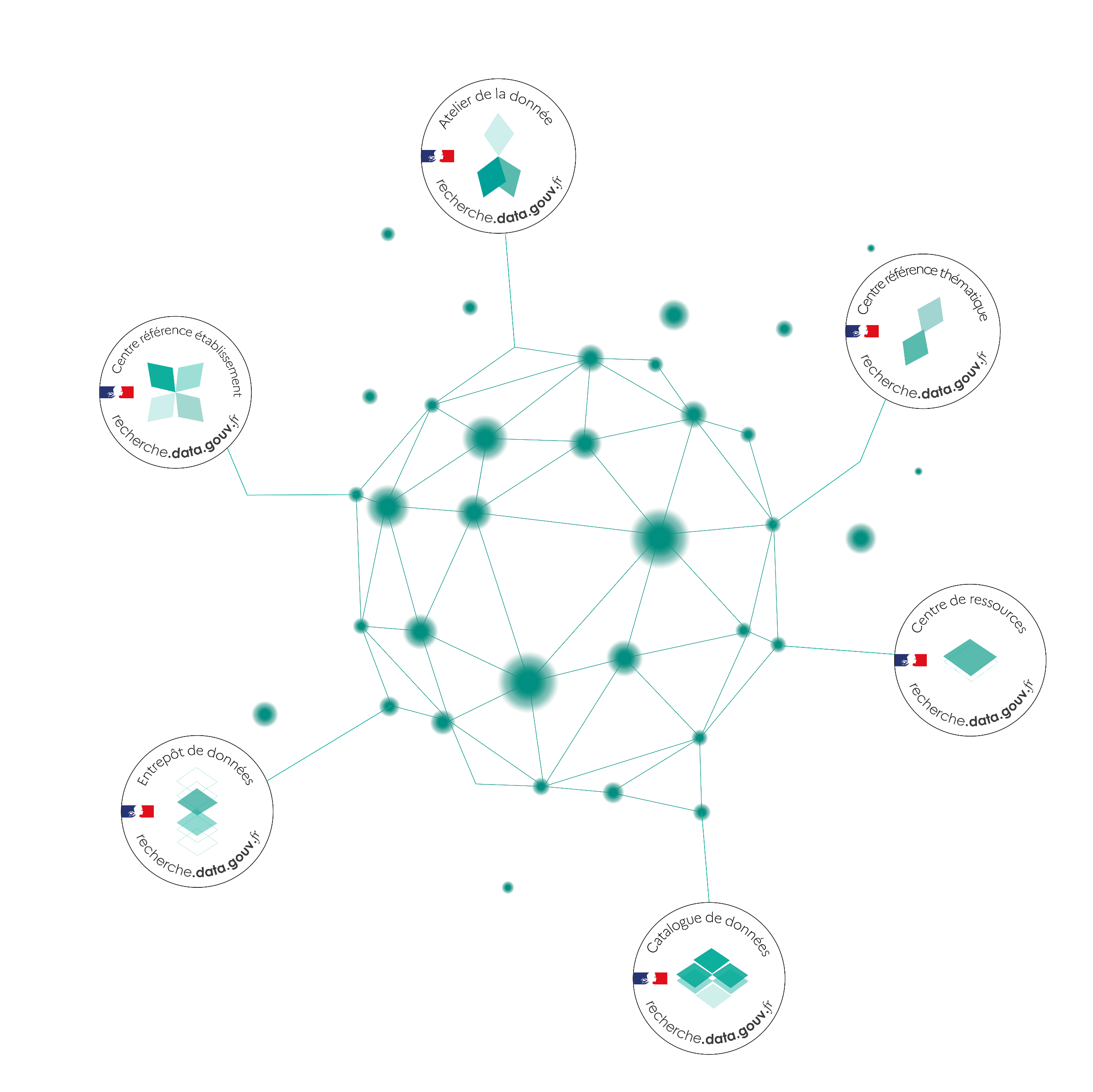 L’écosystème
En anglais
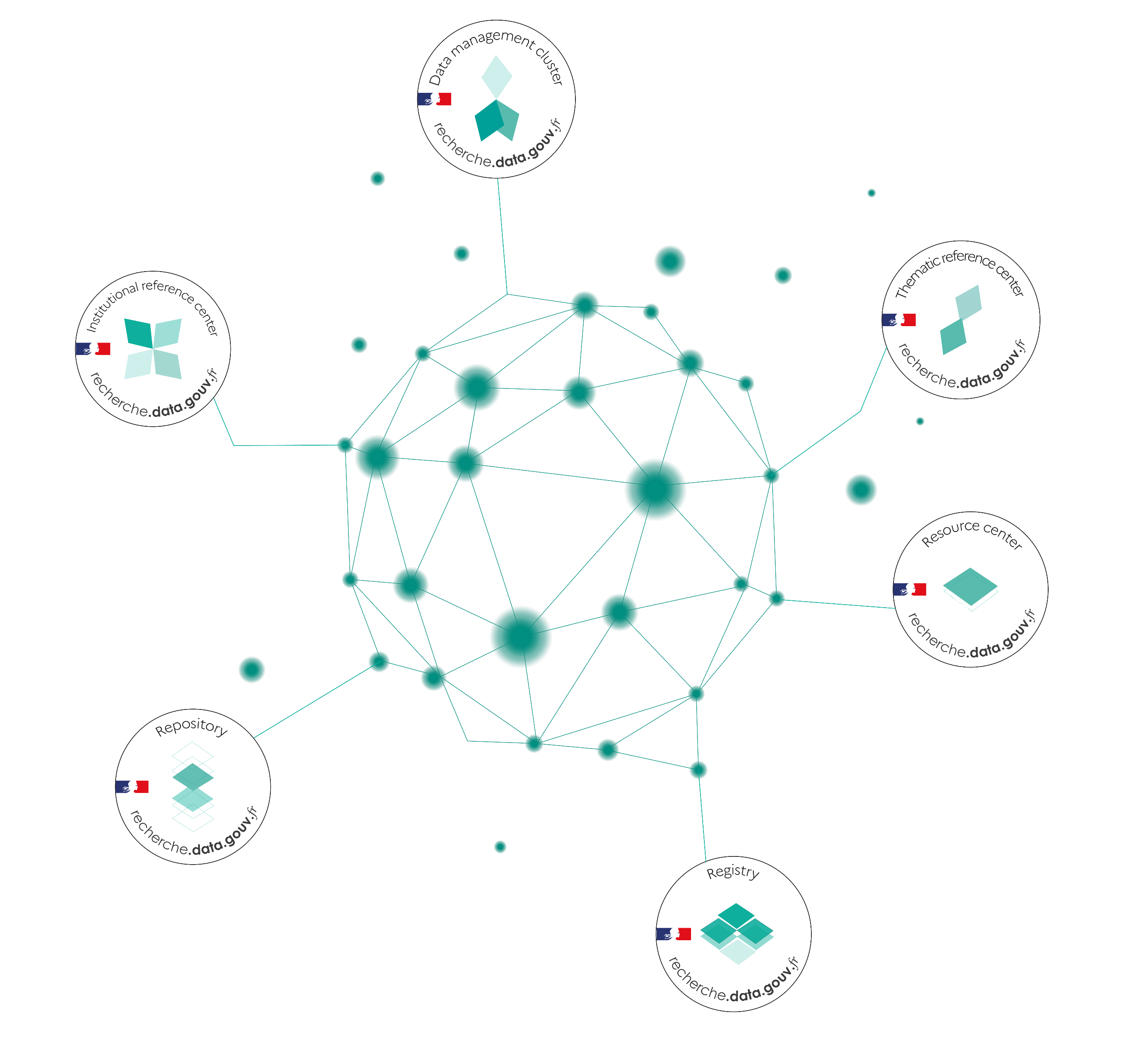 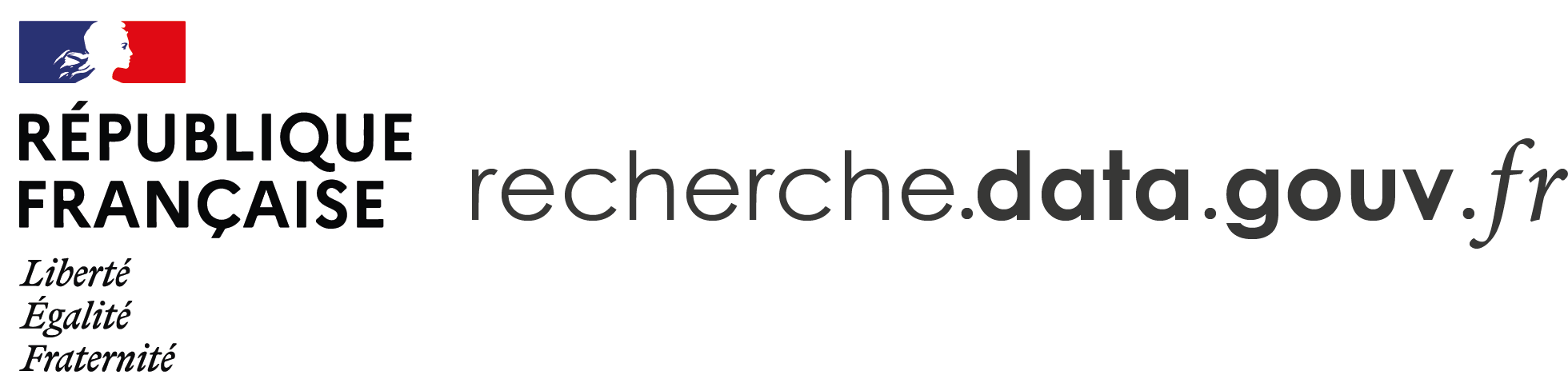 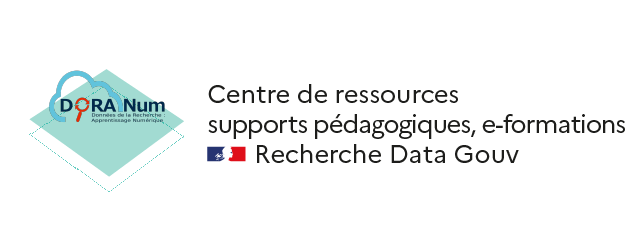 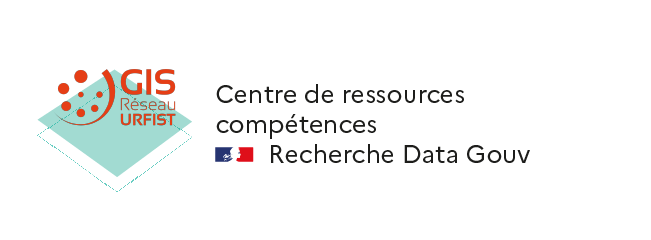 Les centres de ressources
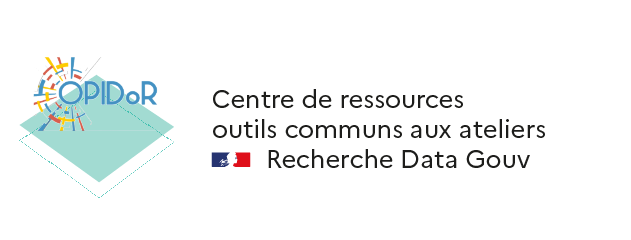 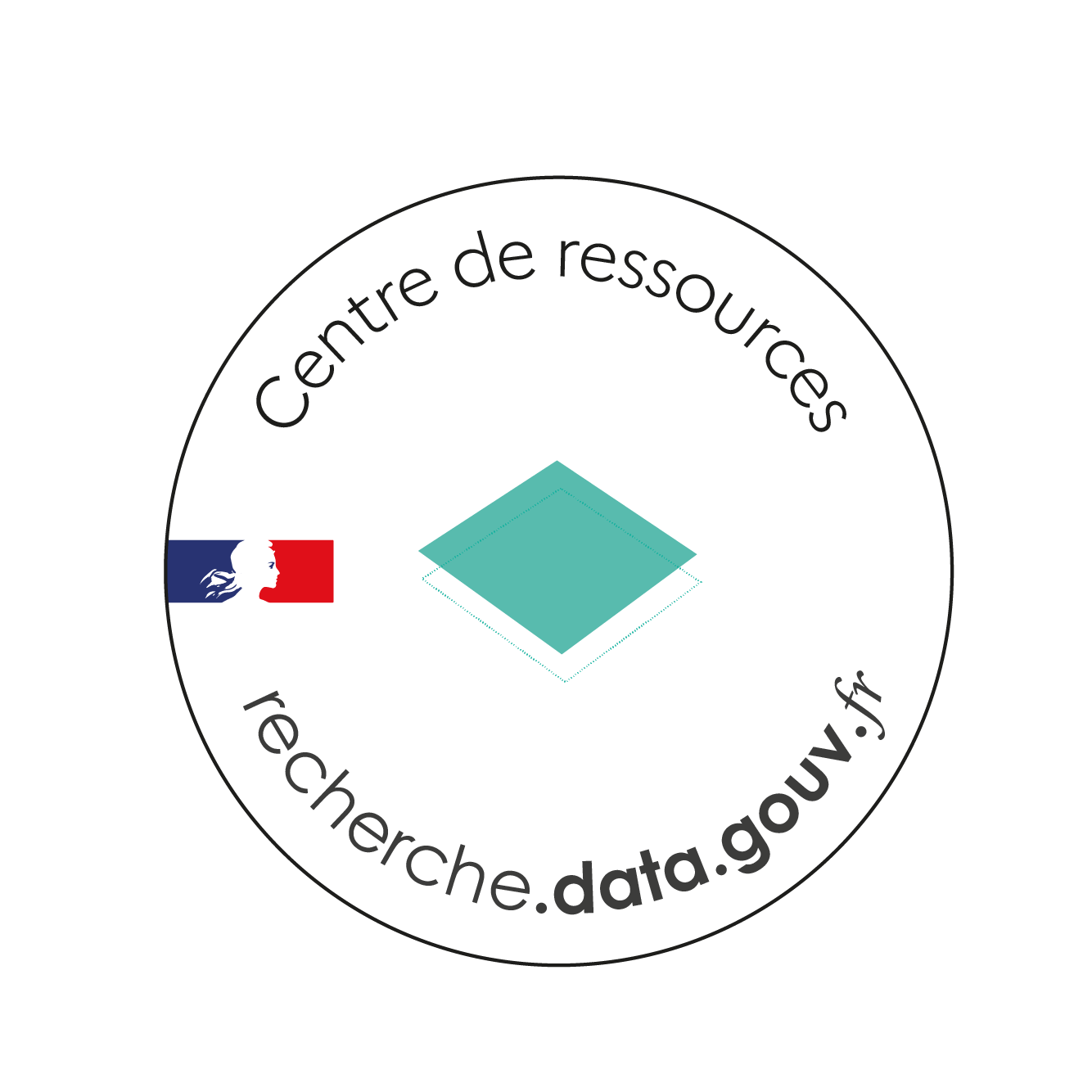 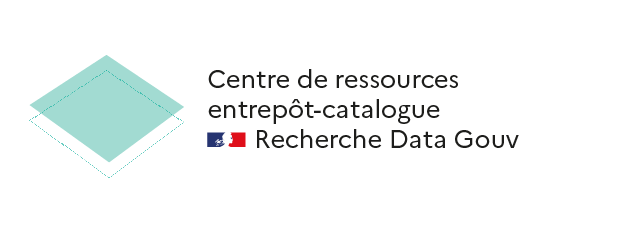 Eléments disponibles en .ai
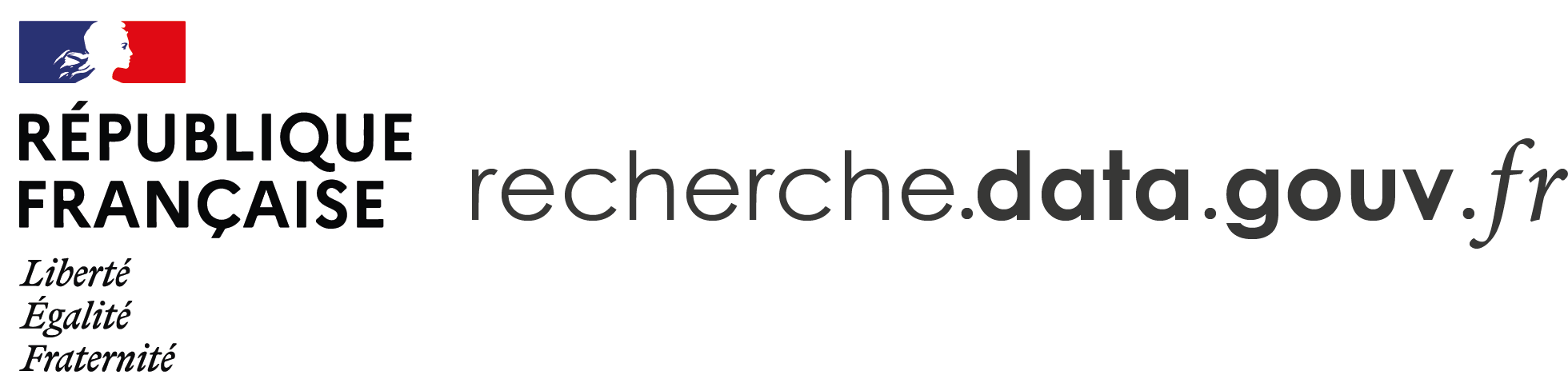 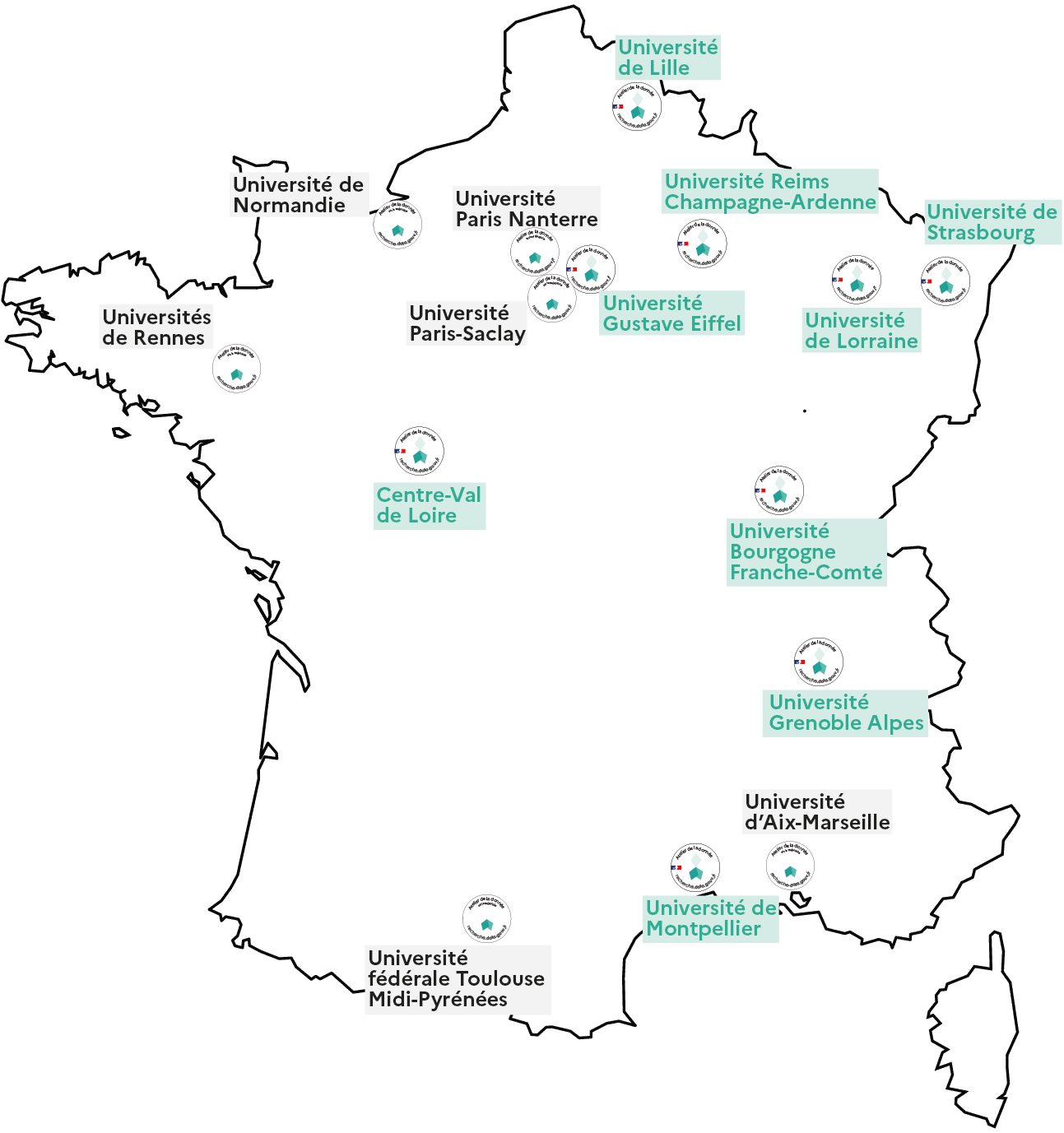 La carte des ateliers de la donnée
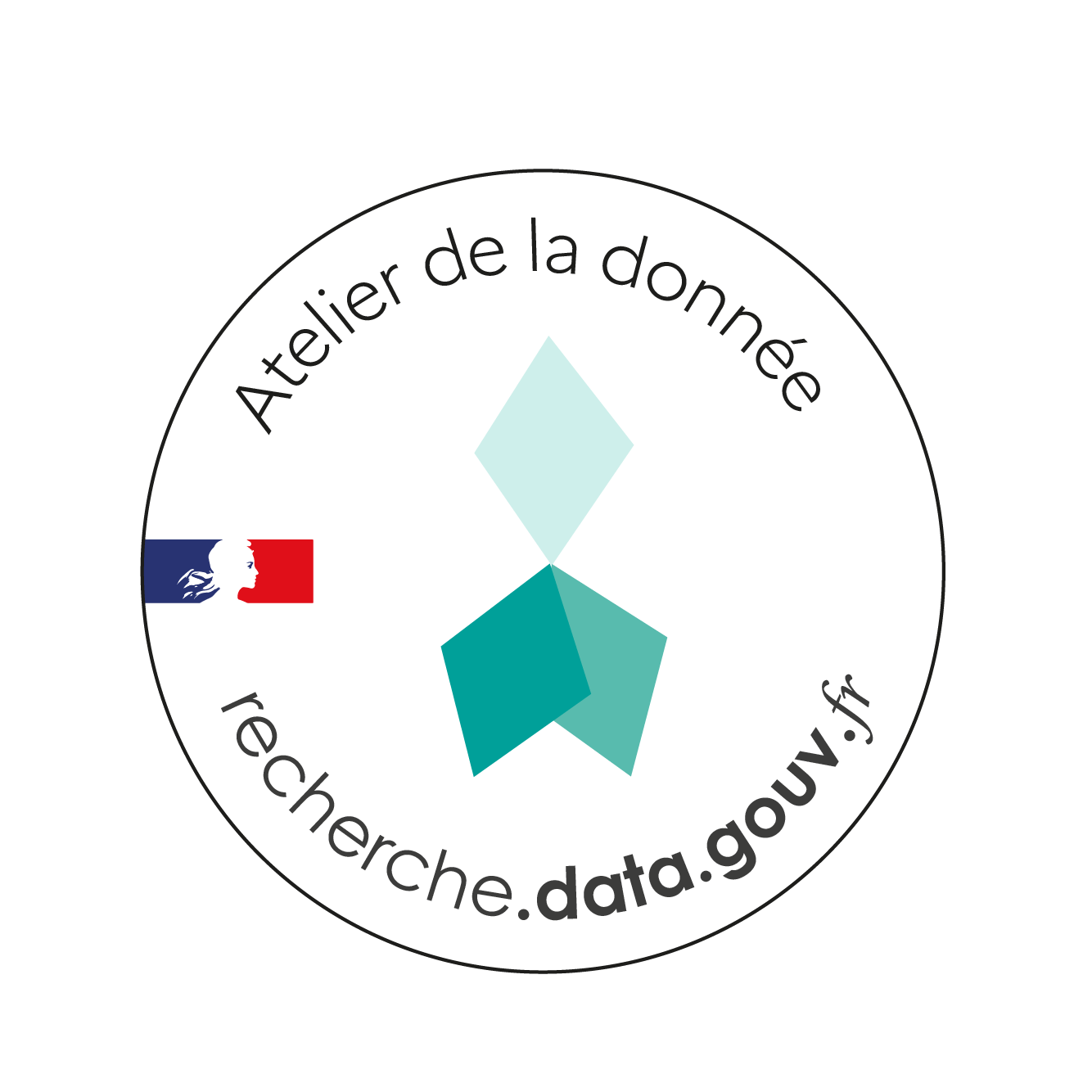 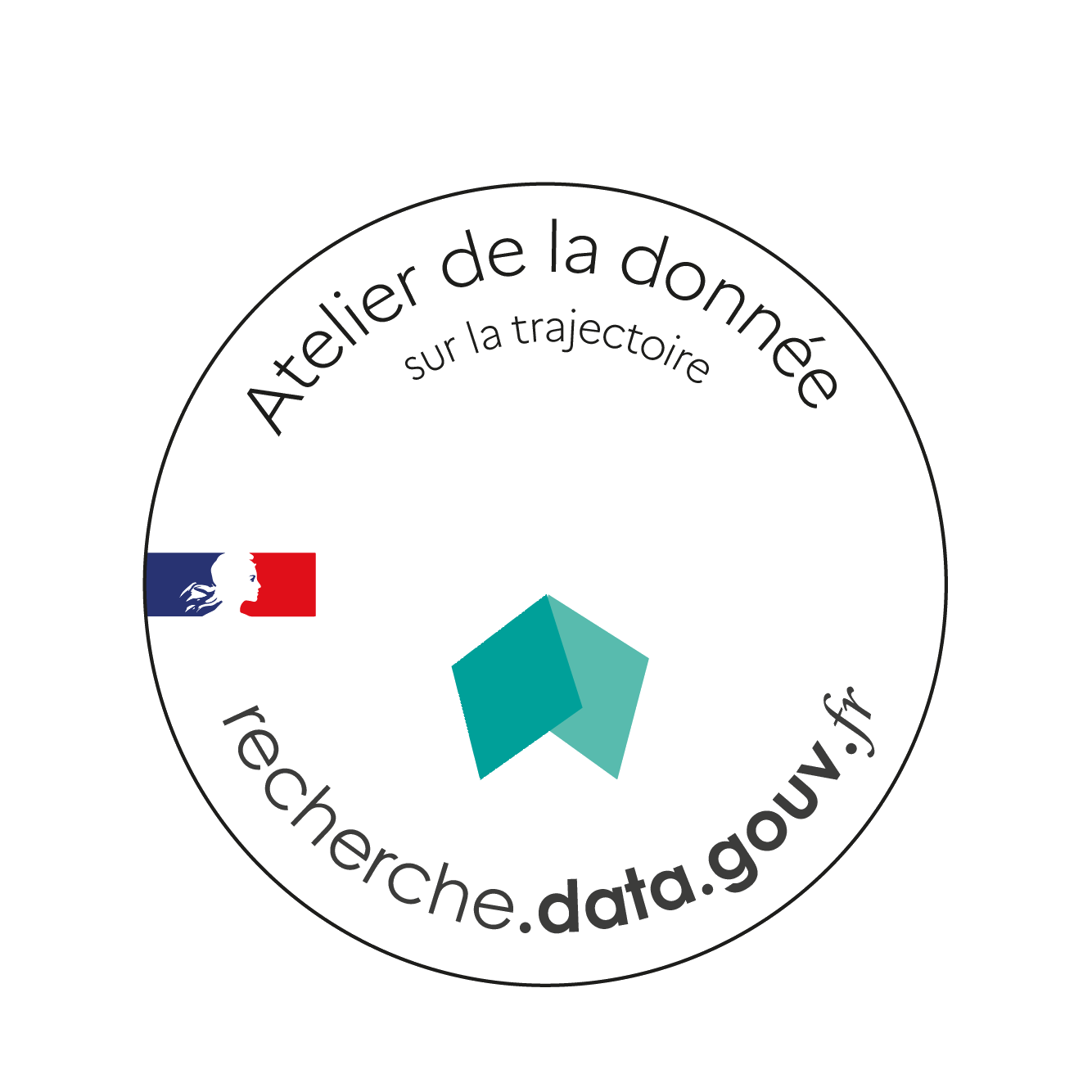 Macaron pour illustrer les ateliers de la donnée sur la trajectoire
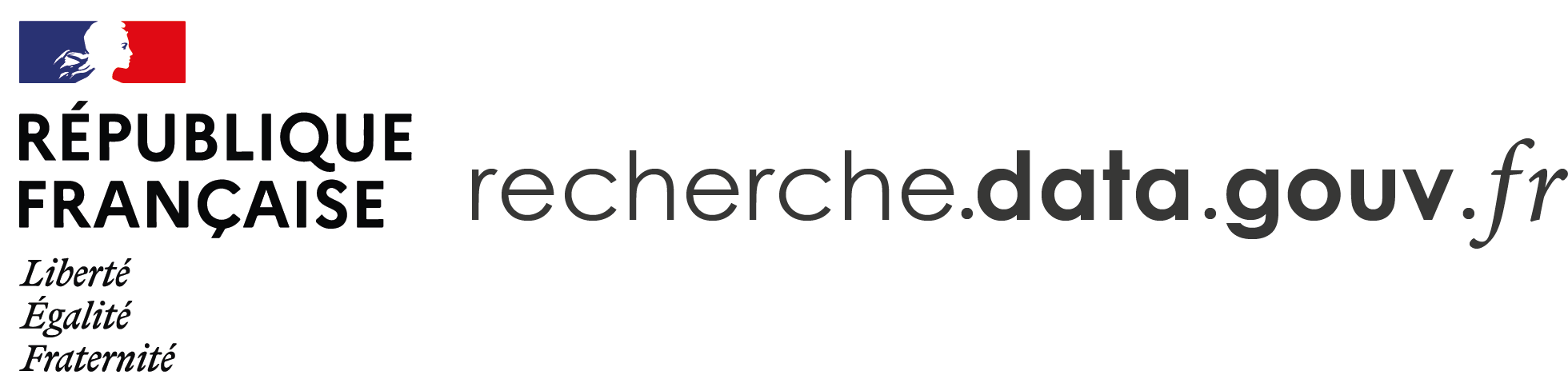 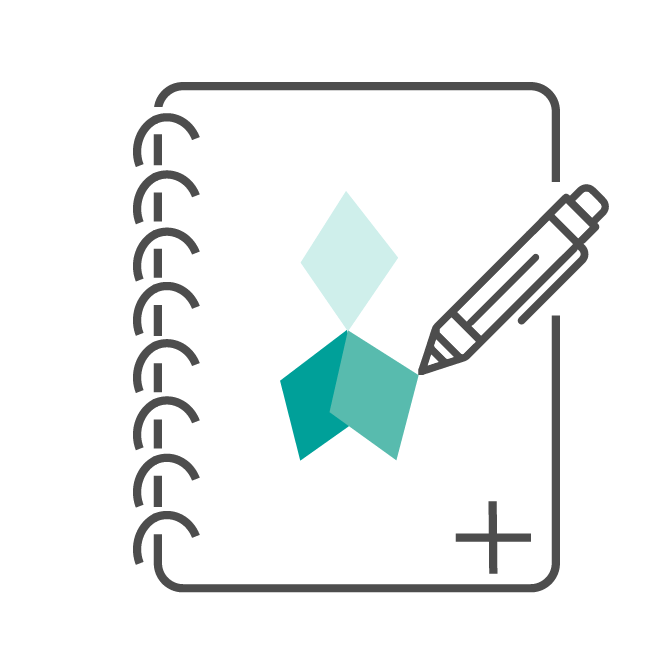 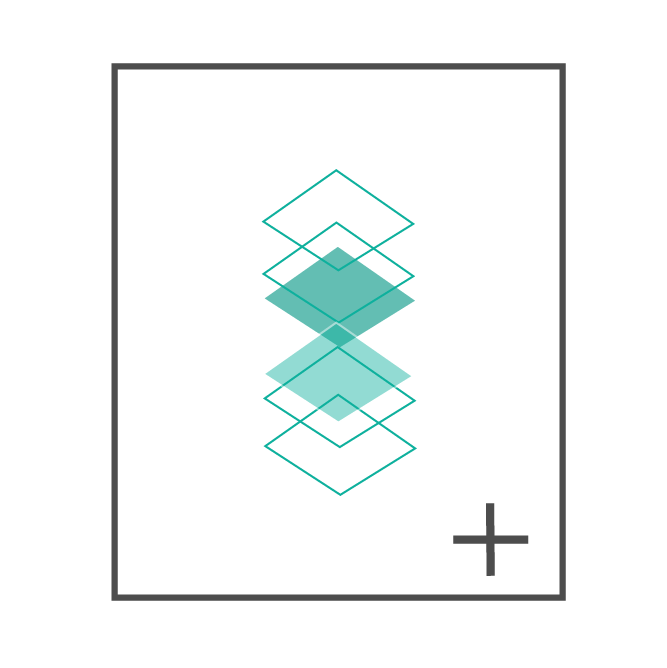 Les visuels complémentaires
Devenir atelier
Créer un espace institutionnel
Eléments disponibles en .ai
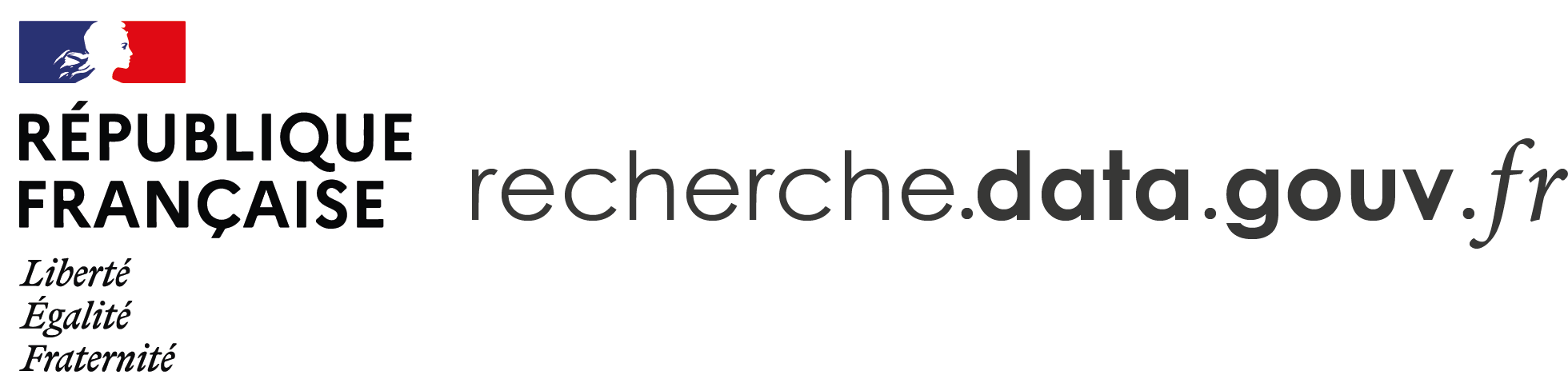 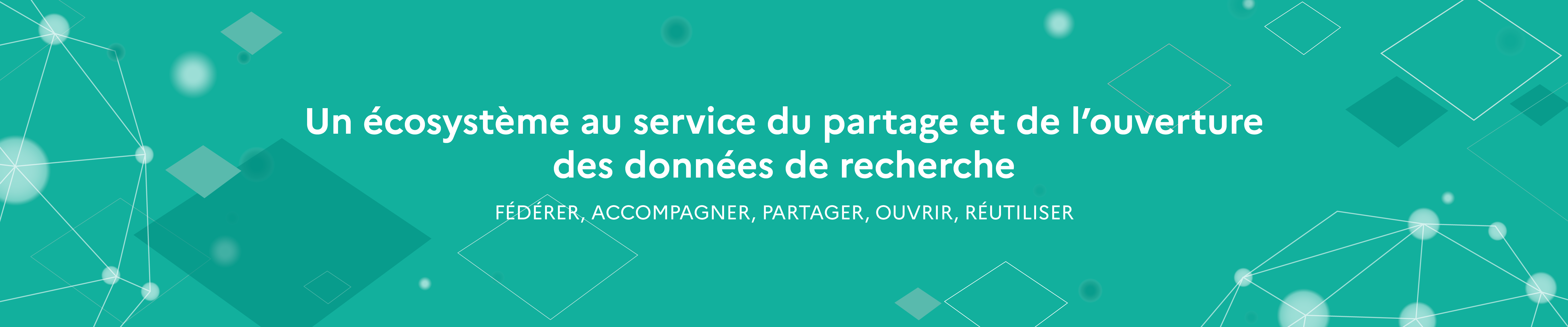 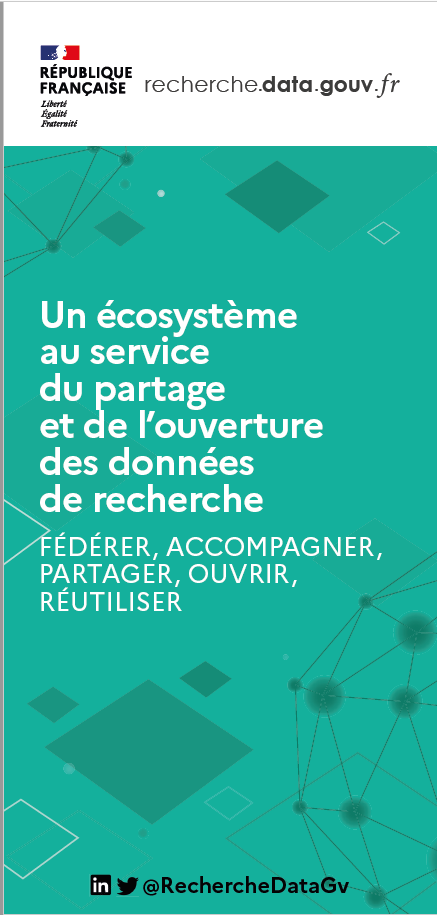 Bannières web
Autres outils
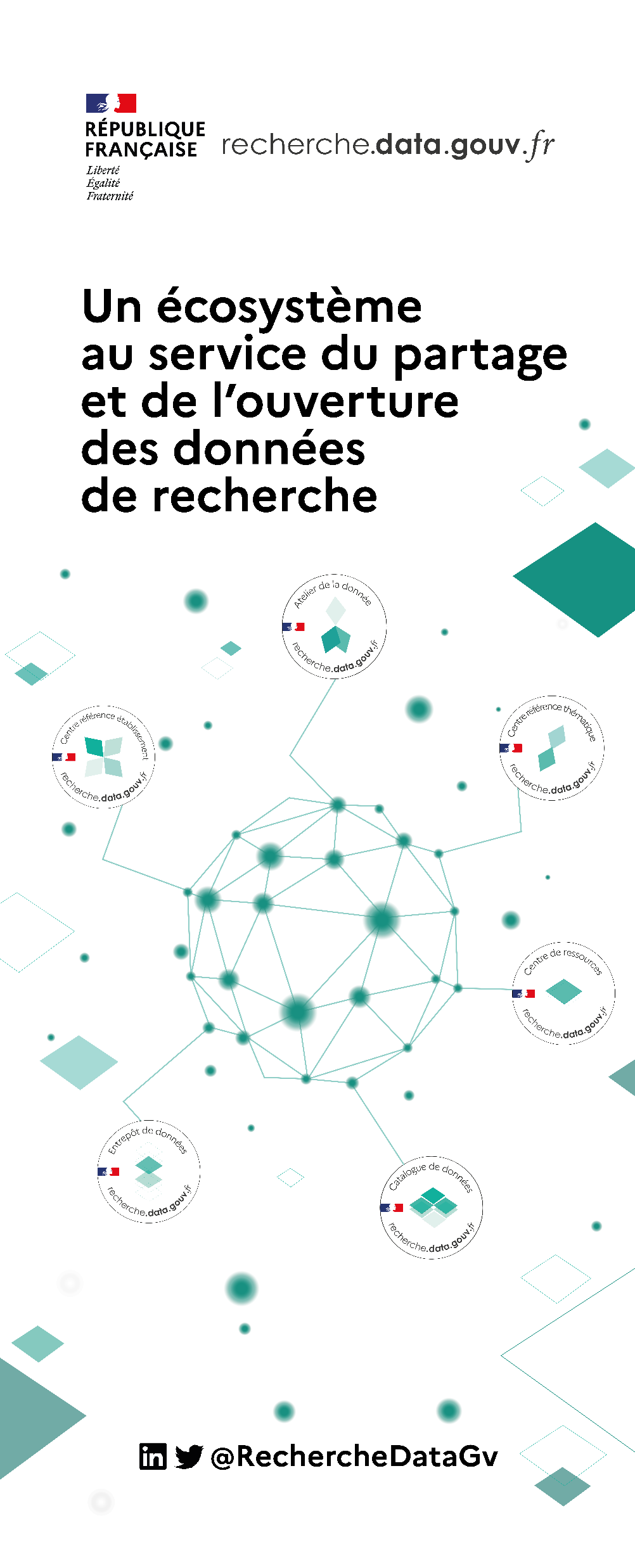 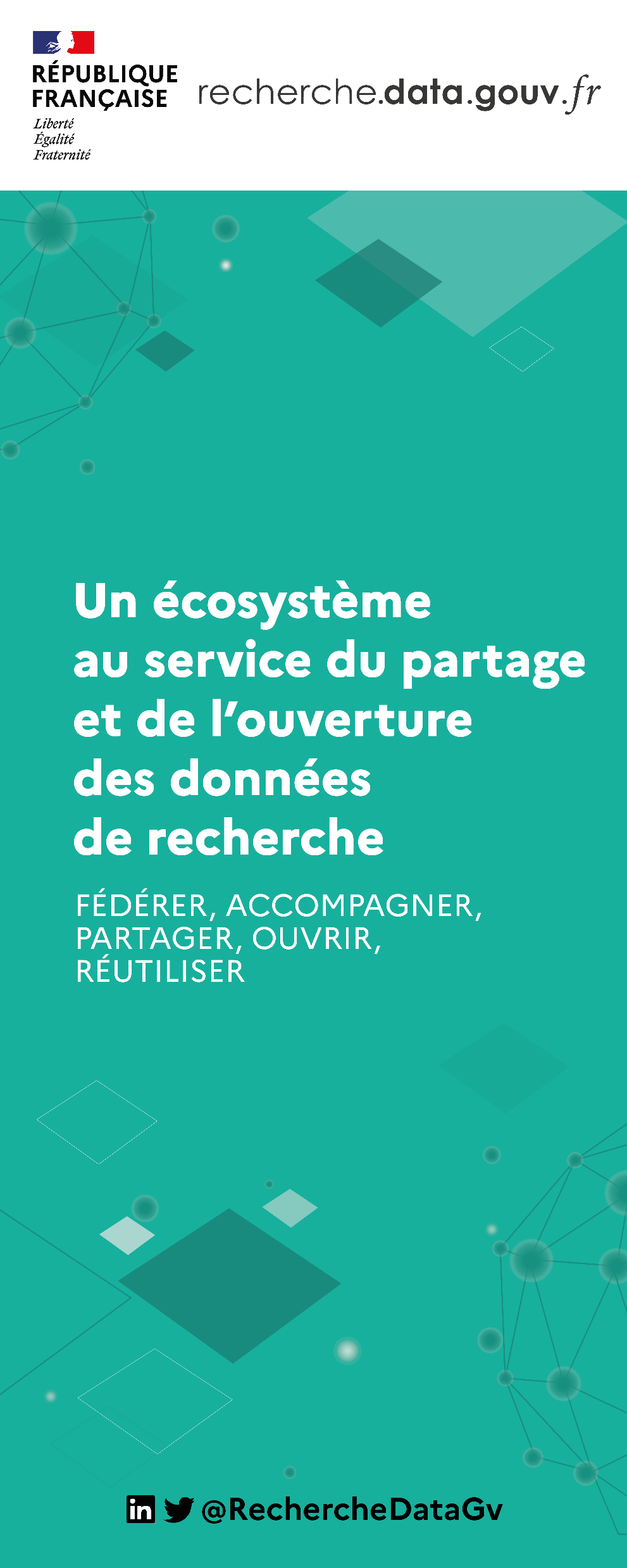 Brochure 
3 volets
Kakemonos
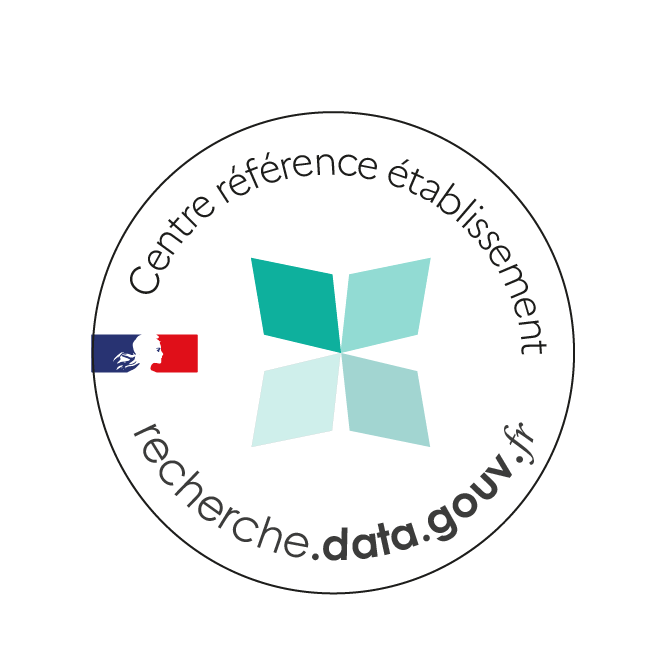 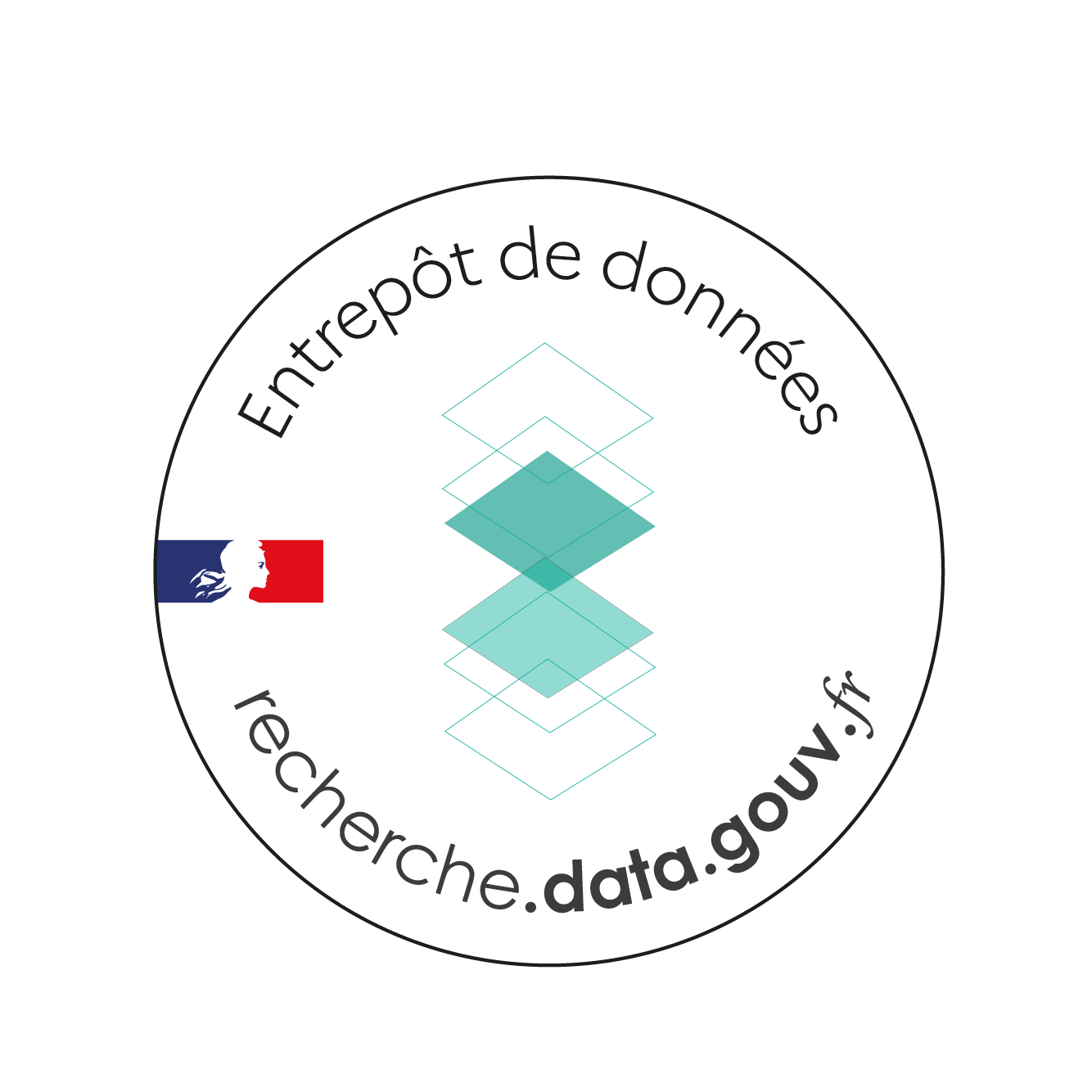 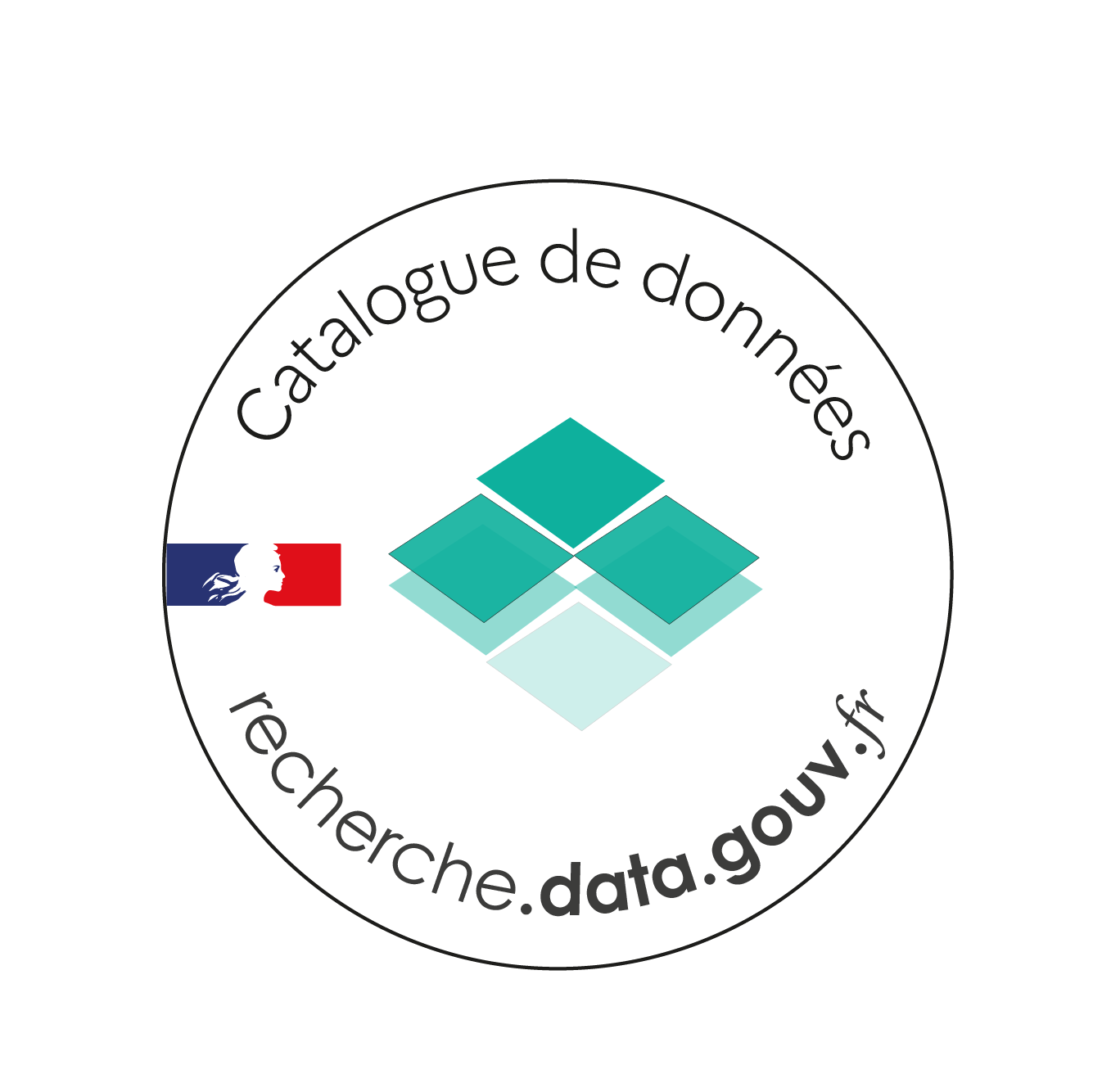 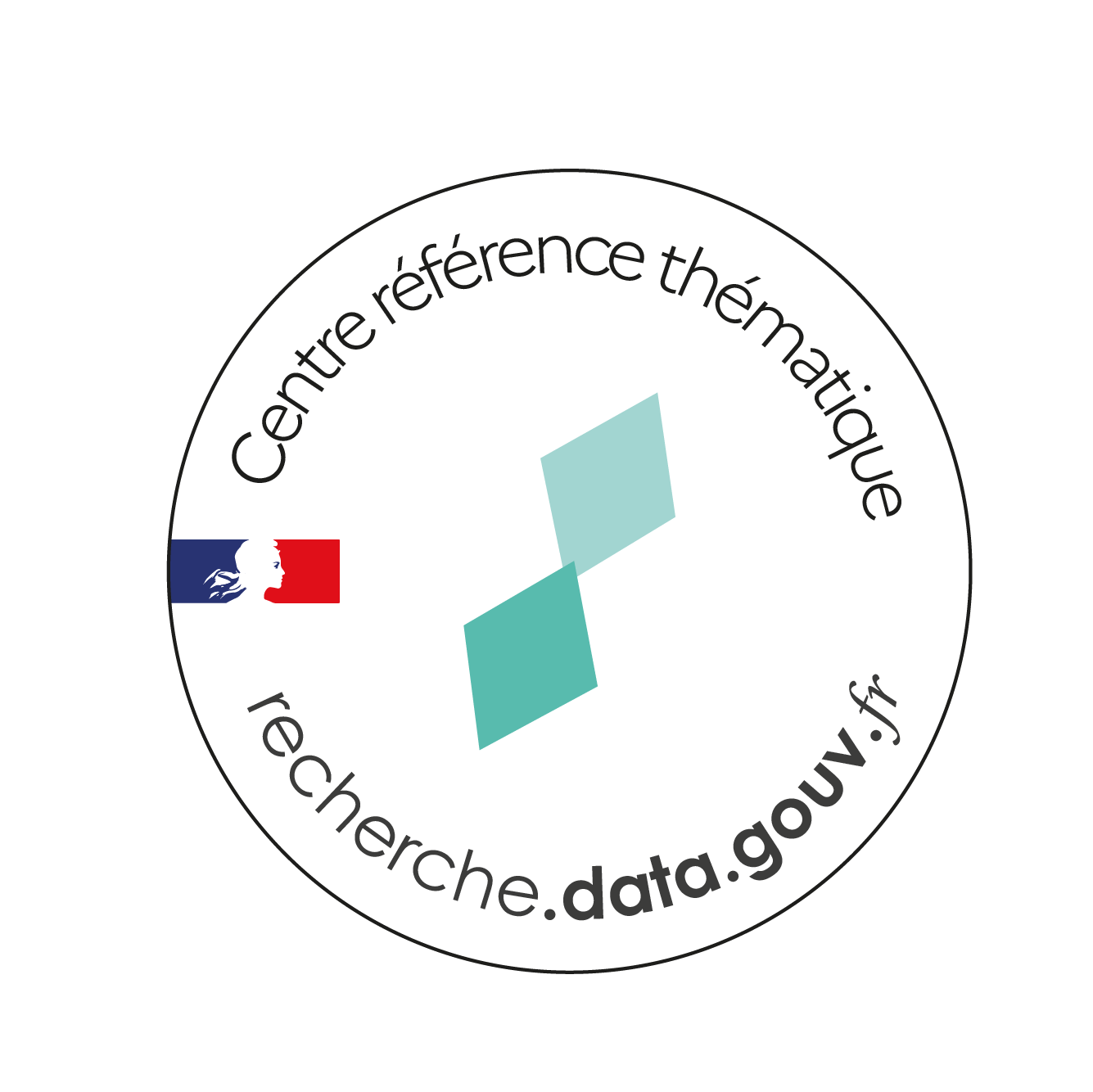 Badges
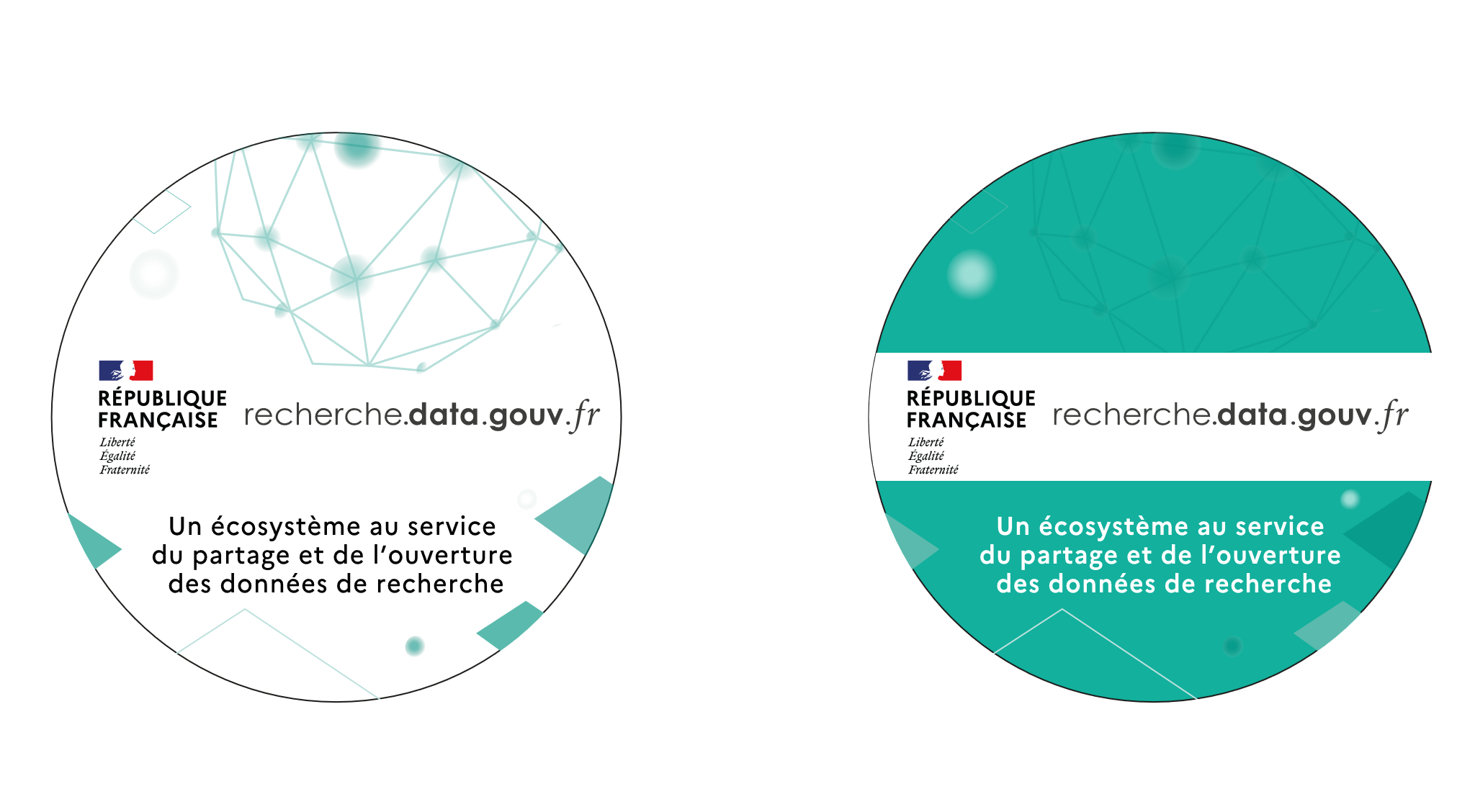 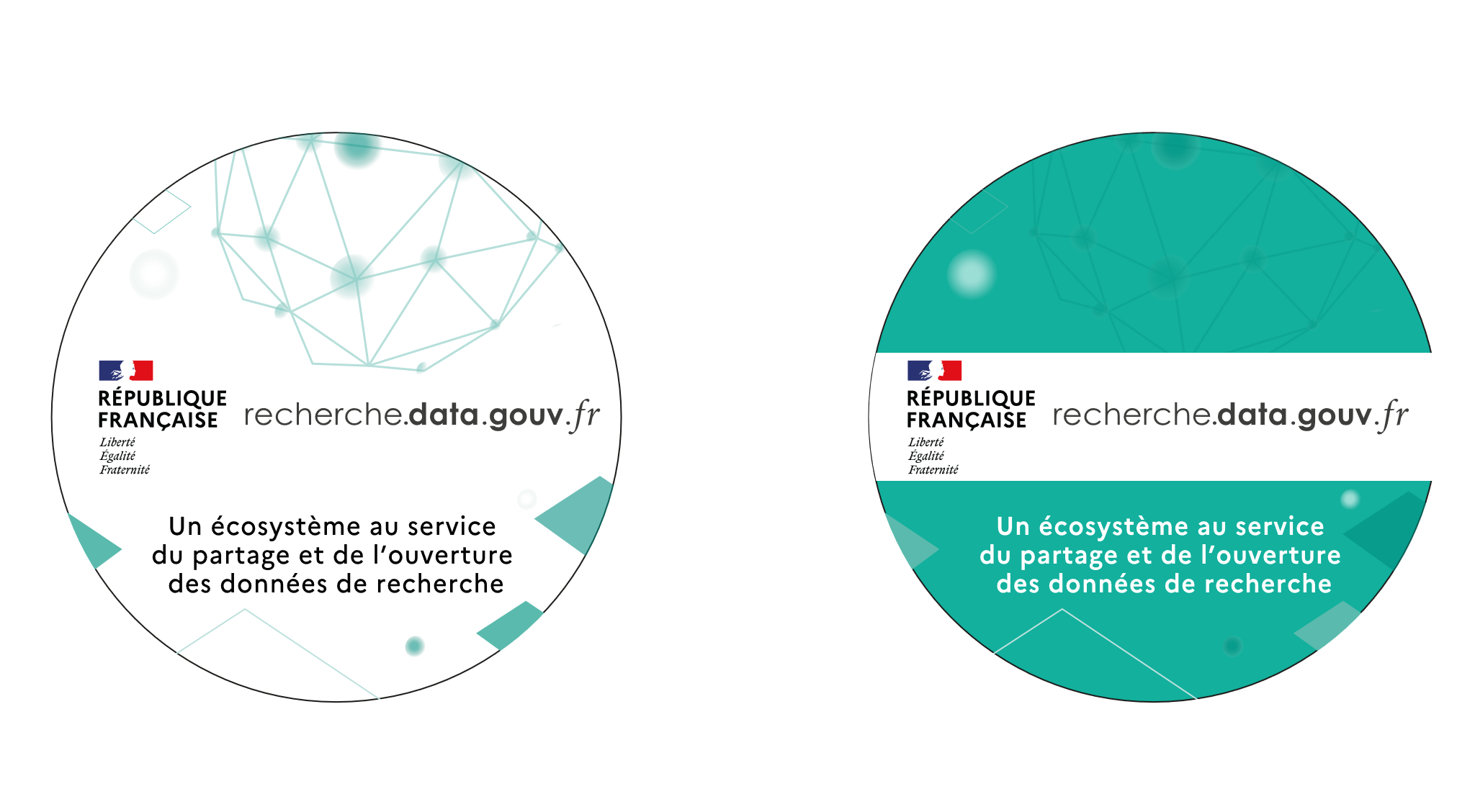 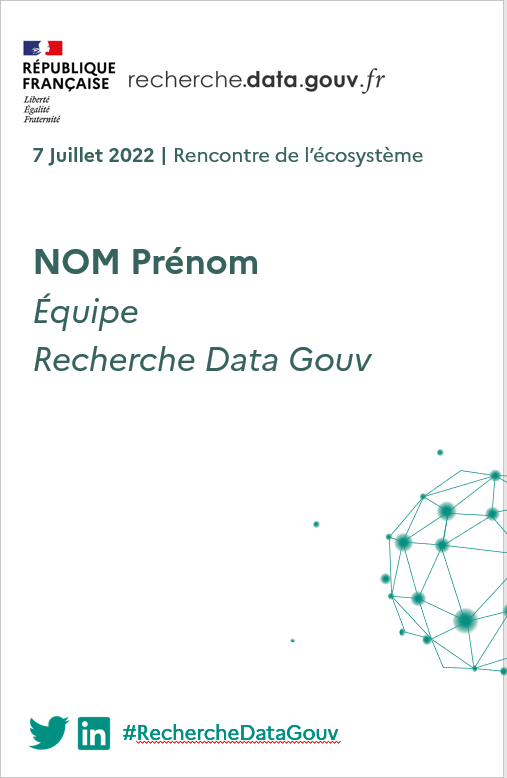 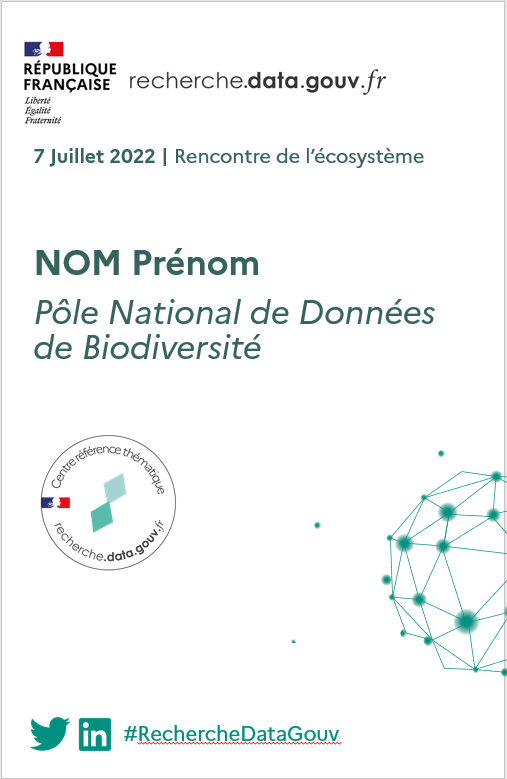 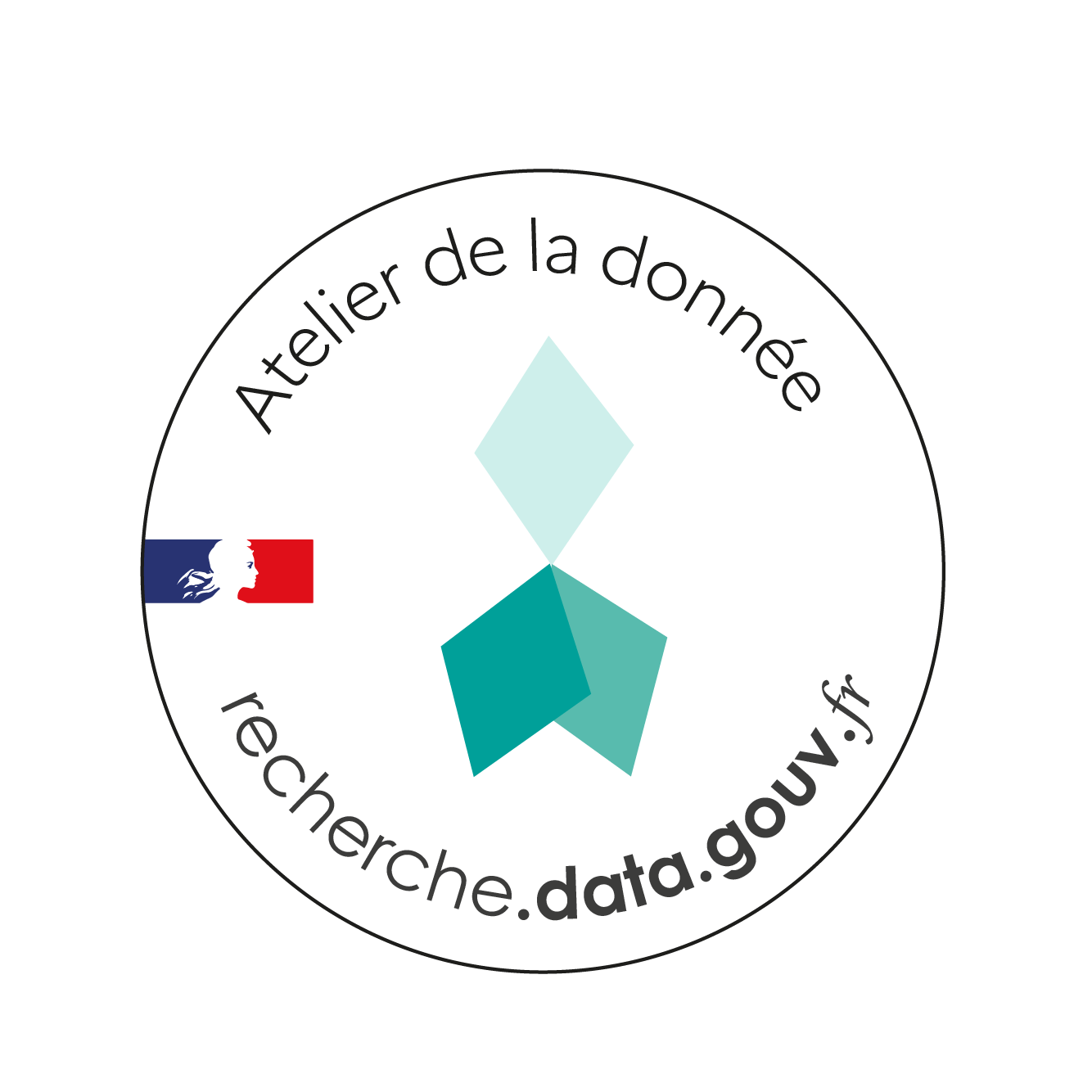 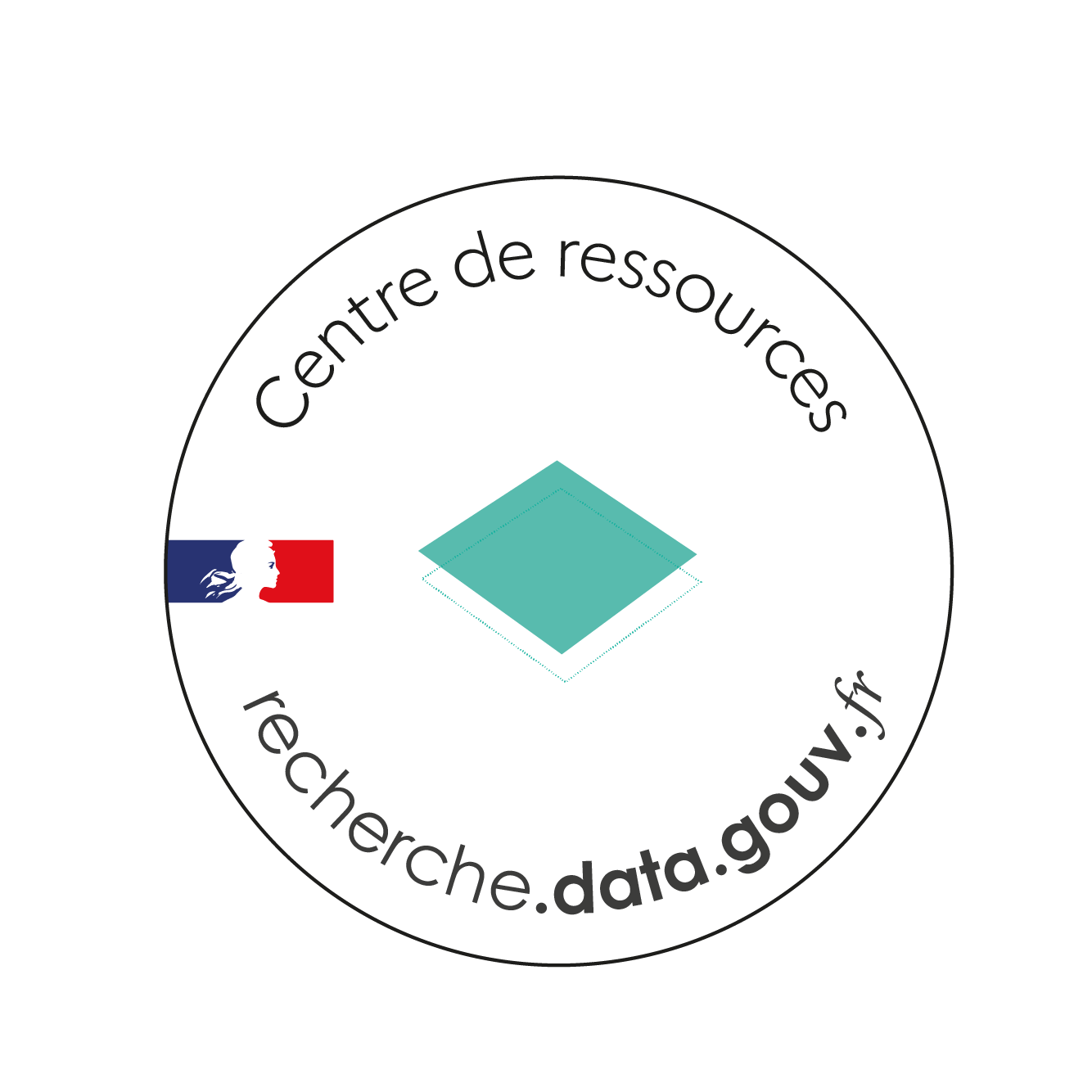 Autocollants
II. FAQ Communication
1. Un acteur souhaite valoriser son engagement au sein de Recherche Data Gouv, quelle charte utiliser?
Leur charte graphique permet de souligner leur engagement dans Recherche Data Gouv et d’être reconnu sur leurs propres canaux de communication. 
Les macarons Recherche Data Gouv peuvent être employés pour appuyer l’appartenance à l’écosystème.
L’acteur peut également relayer, utiliser « tels quels » les outils Recherche Data Gouv mis à disposition (Kakemono, brochure, etc.).
Qui réalise l’outil ? Les équipes qui souhaitent valoriser leur appartenance, avec appui de la chargée de communication Recherche Data Gouv et d’éléments graphiques, éditoriaux.
2. Je suis un acteur de l’écosystème qui souhaite produire des outils de communication Recherche Data Gouv (affiche, flyer, vidéo etc.). 
Quelle charte déployer ?
C’est un produit 100% Recherche Data Gouv : la charte correspondante est celle de Recherche Data Gouv.
Tout projet d’outil de communication Recherche Data Gouv doit être pensé dès le début avec la communication de Recherche Data Gouv qui répond et qui est conforme à la charte de l’Etat. Au-delà de s’assurer du bon maintien de la charte graphique et la continuité éditoriale, cela permet d’inclure ce projet dans un plan de communication adéquat à l’échelle de l’écosystème et donc de penser le rayonnement de l’outil.
3. Où trouver le fichier source du kakemono Recherche Data Gouv pour l’imprimer ?
Un simple mail à Nadège Joly avec la demande du fichier au format souhaité suffit
A noter, une page Kit communication sur le portail Recherche Data Gouv recense les principaux visuels utilisés.
4. Un atelier de la donnée/centre de référence thématique/centre de référence établissement/centre de ressources/espace institutionnel se demande quelle identité graphique déployer pour valoriser ses services.
Chaque acteur de l’écosystème est libre de posséder sa propre charte graphique au sens où il propose des services qui lui sont propres. L’usage des macarons permet d’asseoir l’appartenance à l’écosystème.
Une exception existe pour le centre de ressource entrepôt-catalogue qui est en totalité partie intégrante de Recherche Data Gouv et donc doit respecter la charte Recherche Data Gouv conforme à la charte de l’Etat.
5. Je dois présenter Recherche Data Gouv dans un séminaire. Existe-t-il un gabarit de PPT ? Un PPT avec le contenu rédigé ?
La page Kit communication sur le portail Recherche Data Gouv vise à regrouper les différents supports disponibles. 
Un ppt à jour des dernières informations est disponible, il vous suffit de l’utiliser pour appuyer vos messages. Il est important de reprendre les éléments de langage disponibles dans le kit et sur le site lui-même.
Un simple mail à Nadège Joly avec la demande du fichier au format souhaité suffit.
6. Je souhaite ajouter/modifier un contenu présent sur le portail recherche.data.gouv.fr. Comment faire ?
Le comité de rédaction est l’instance en charge de l’éditorialisation du portail.
CONTACT
Nadège Joly
Chargée de communication Recherche Data Gouv
nadege.joly@univ-lille.fr